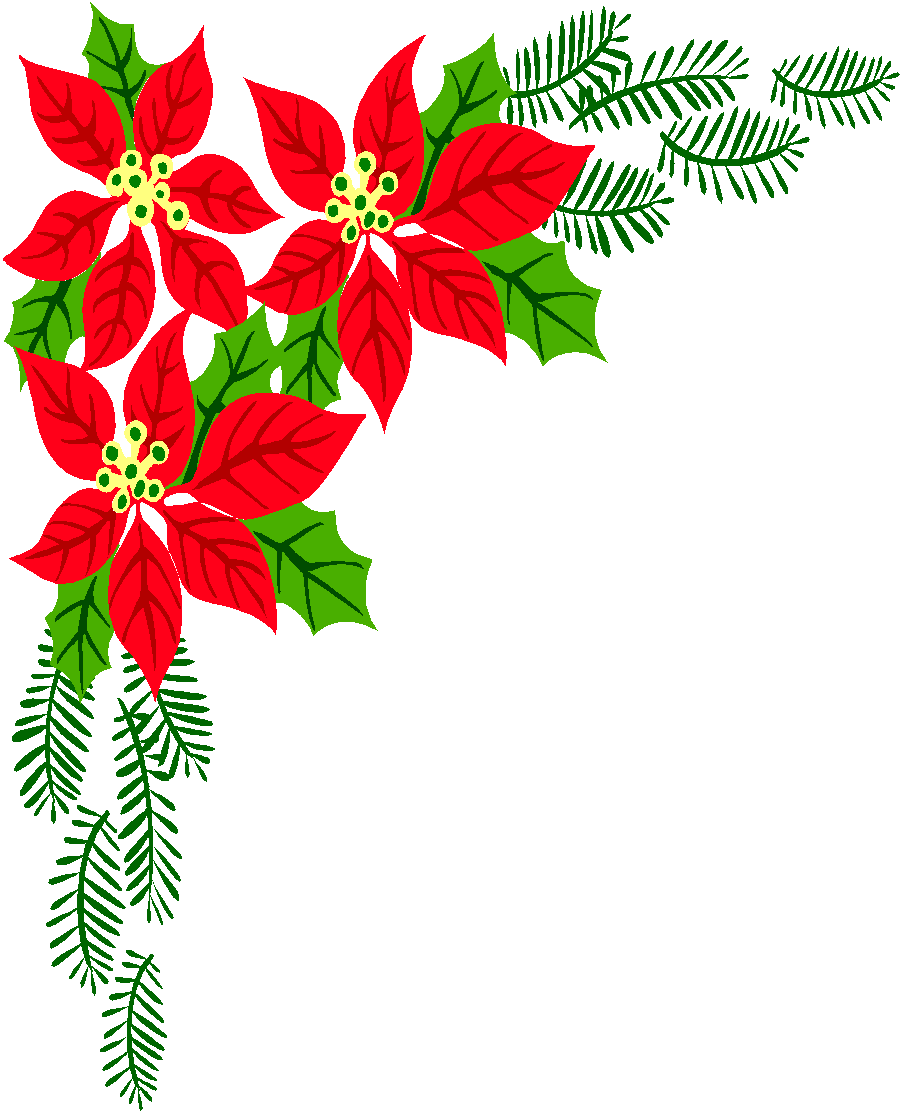 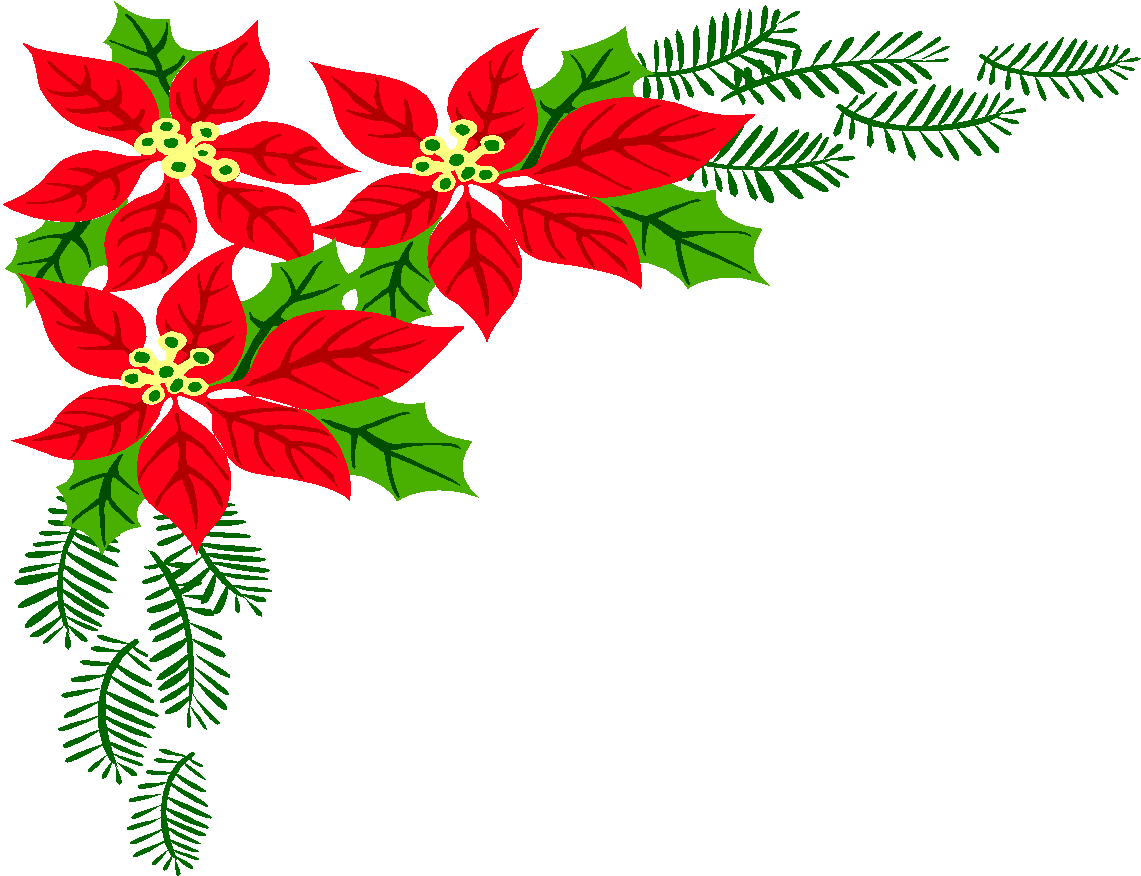 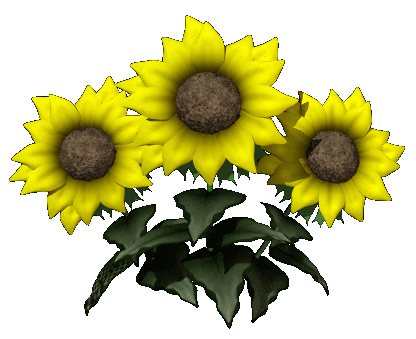 TẬP THỂ HỌC SINH  LỚP MỘT 1 CHÀO MỪNG QUÝ THẦY CÔ VỀ DỰ GiỜ
MÔN: ĐẠO ĐỨC
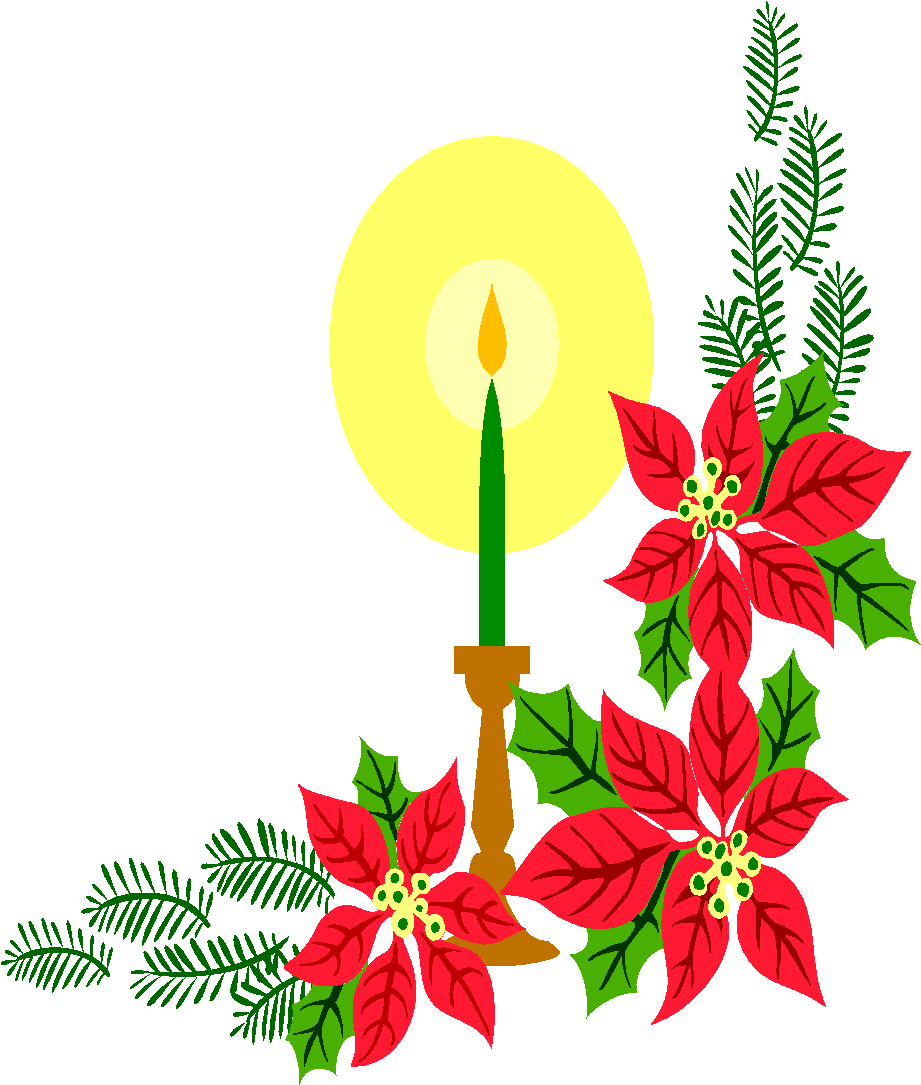 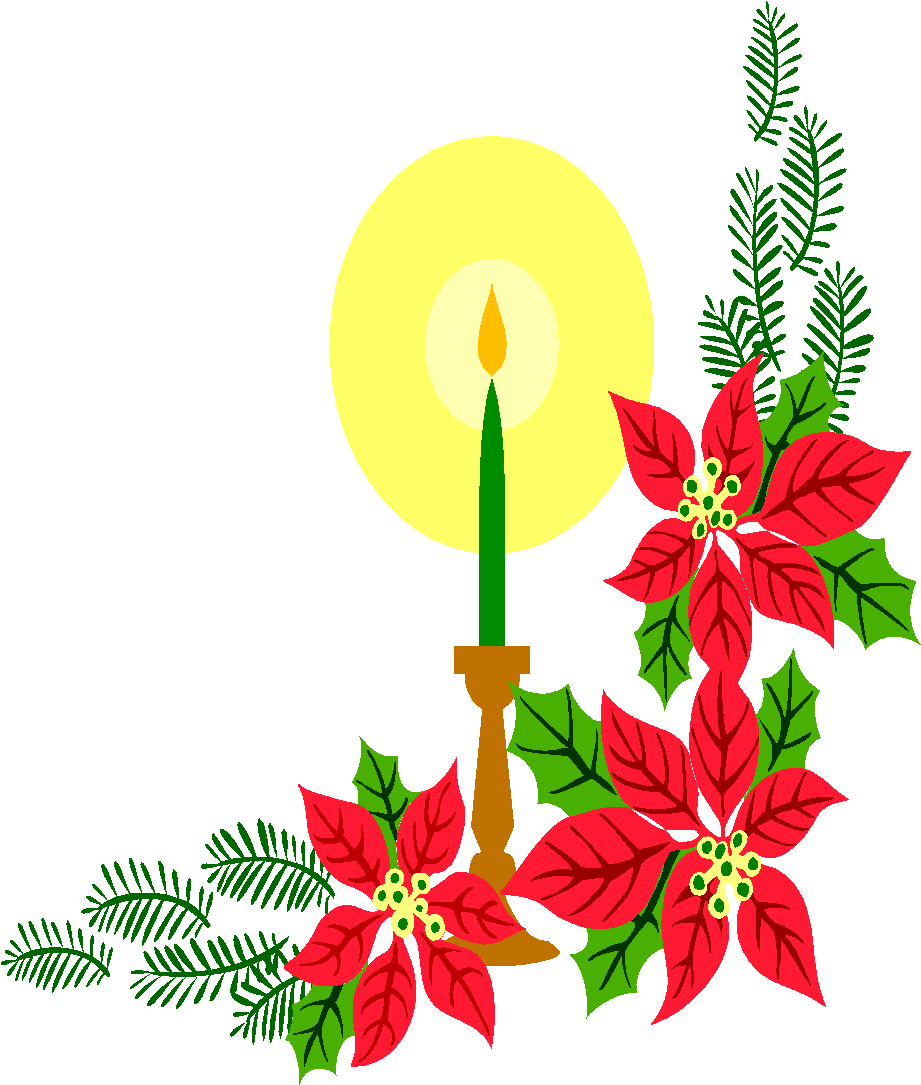 Bài 3:HỌC TẬP, SINH HOẠT ĐÚNG GIỜ ( Tiết 1)
Giáo viên thực hiện : NGUYỄN THỊ THU HƯƠNG
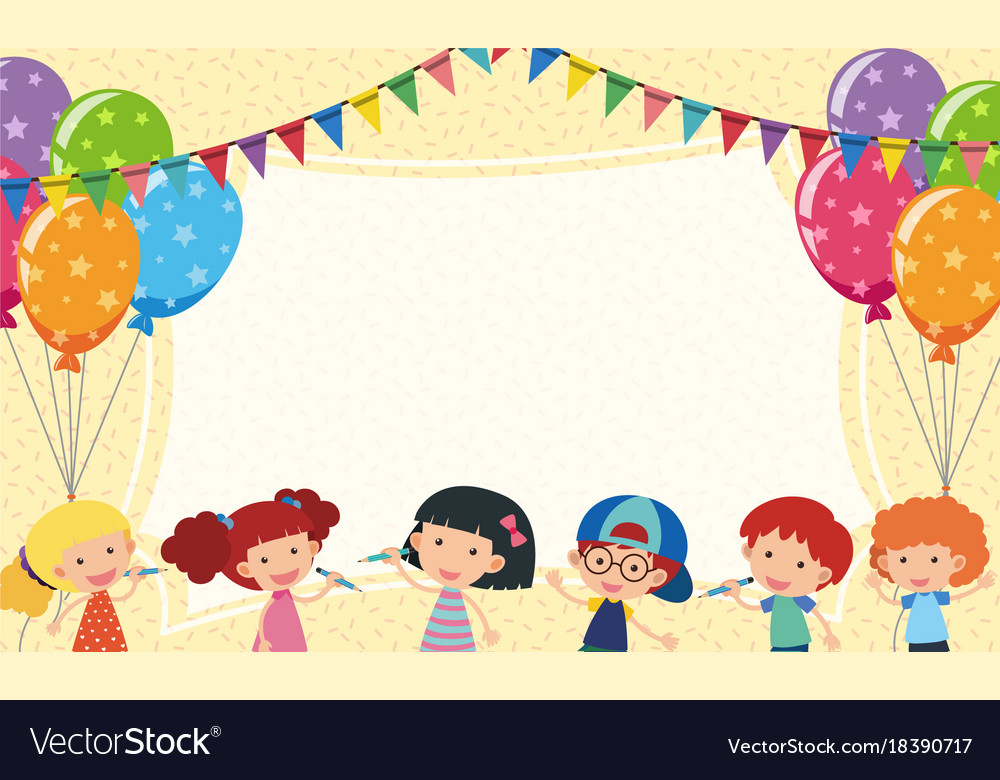 KIỂM TRA BÀI CŨ
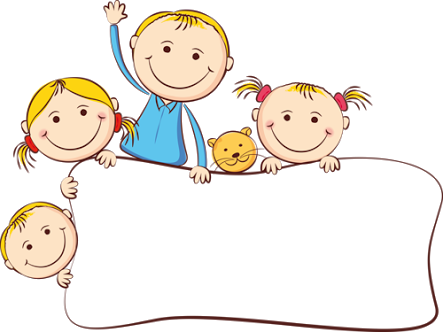 KHỞI ĐỘNG
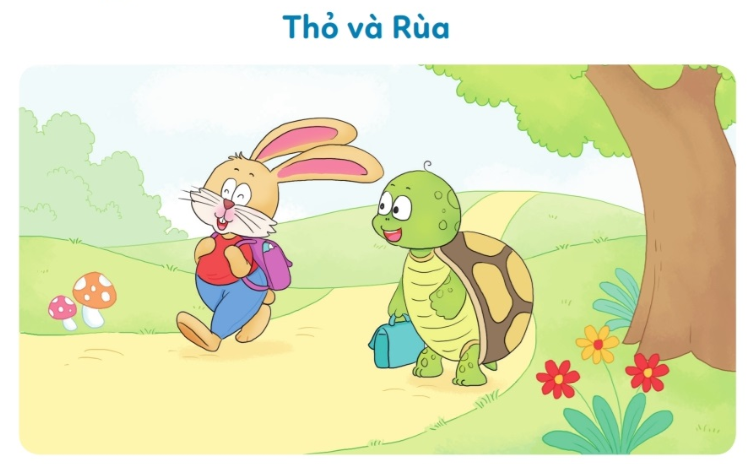 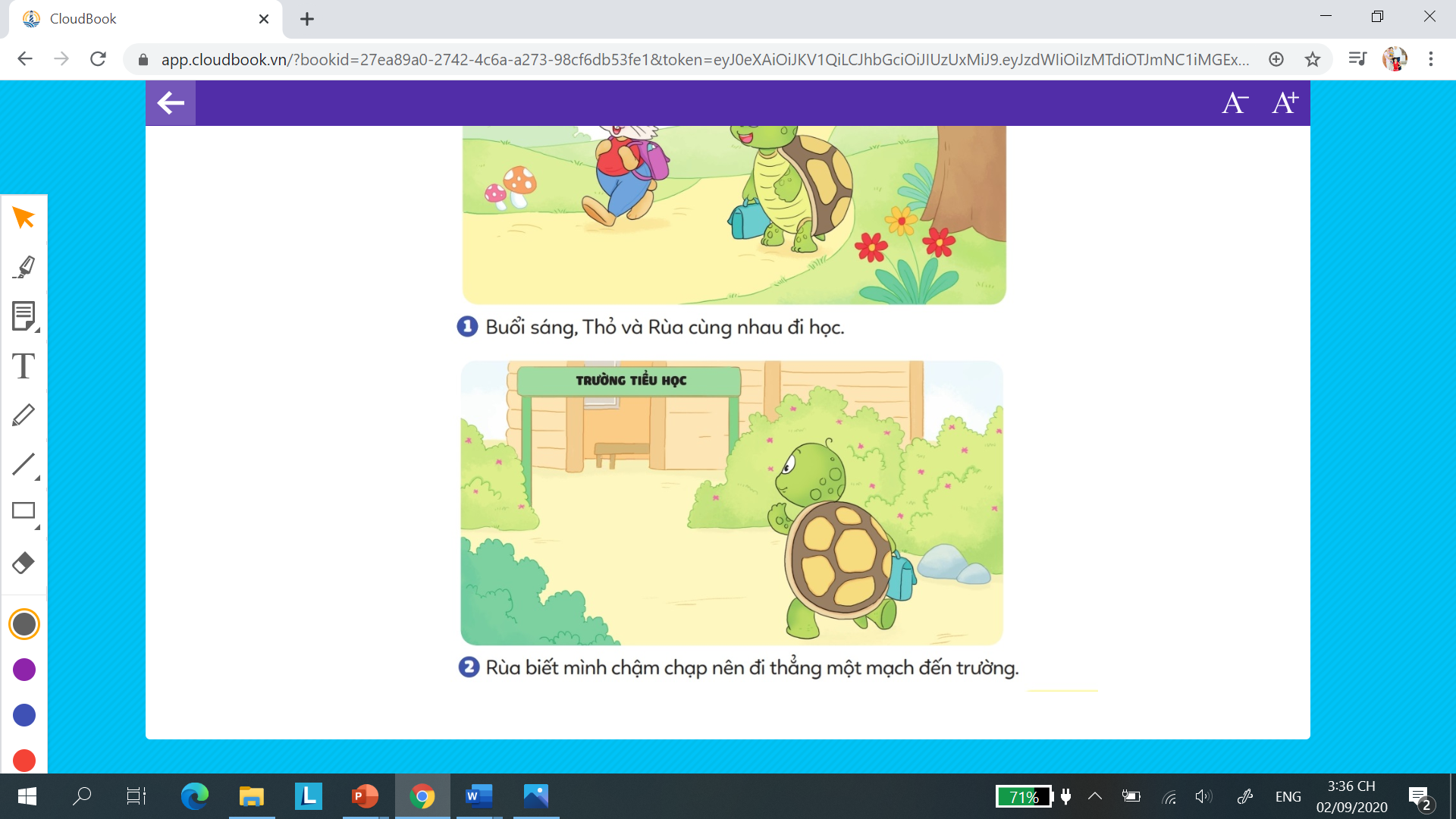 1
2
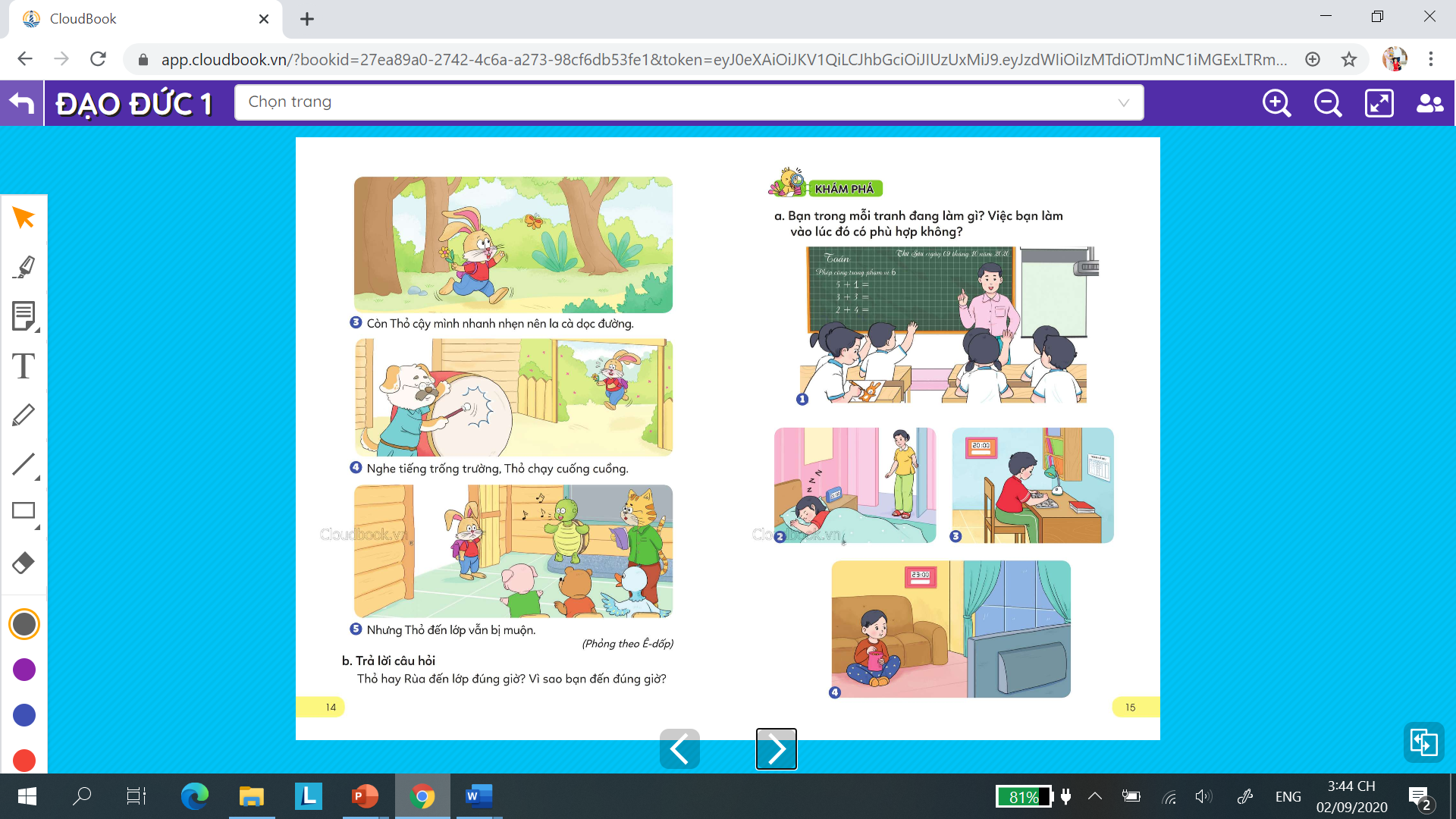 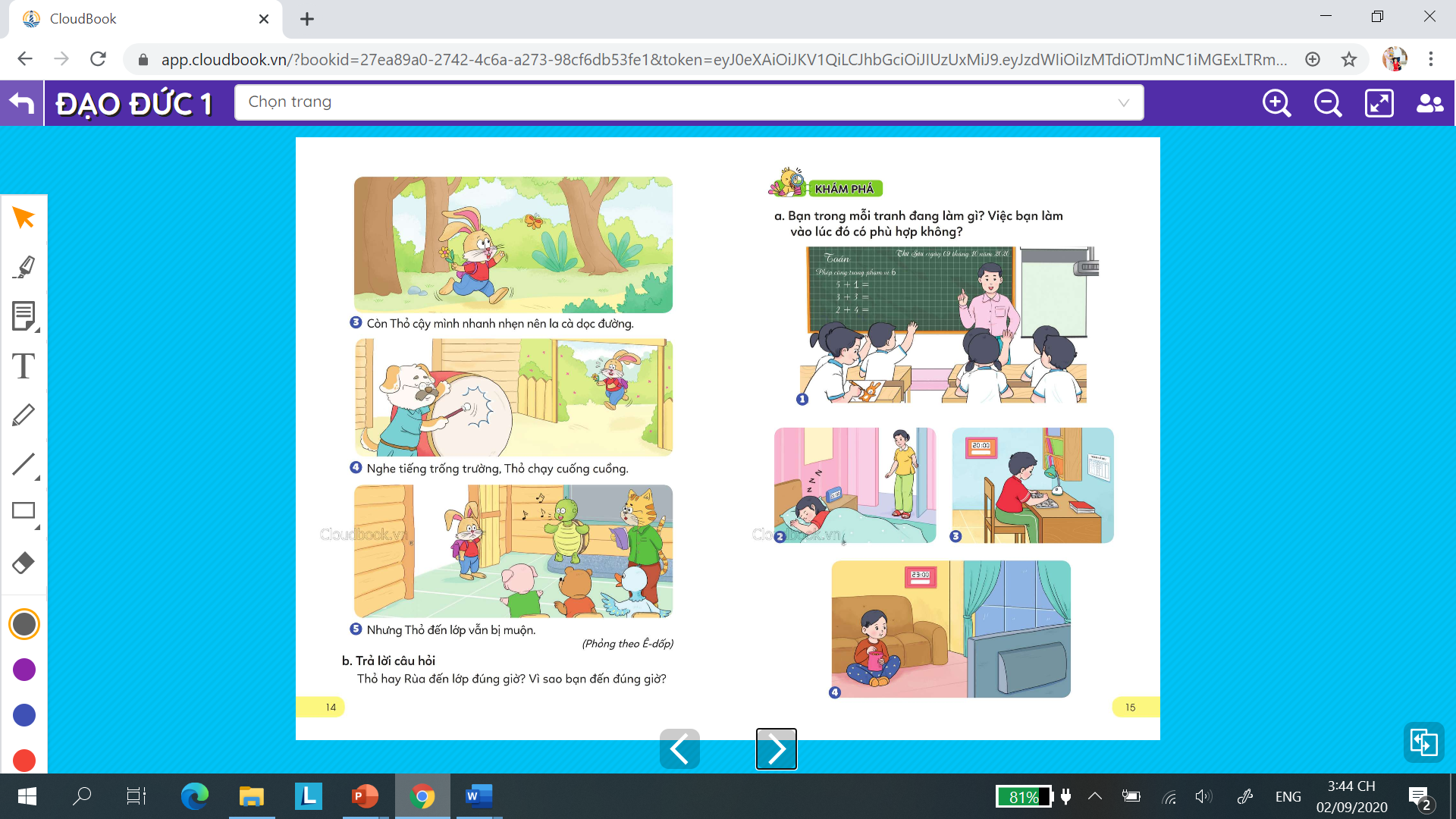 3
4
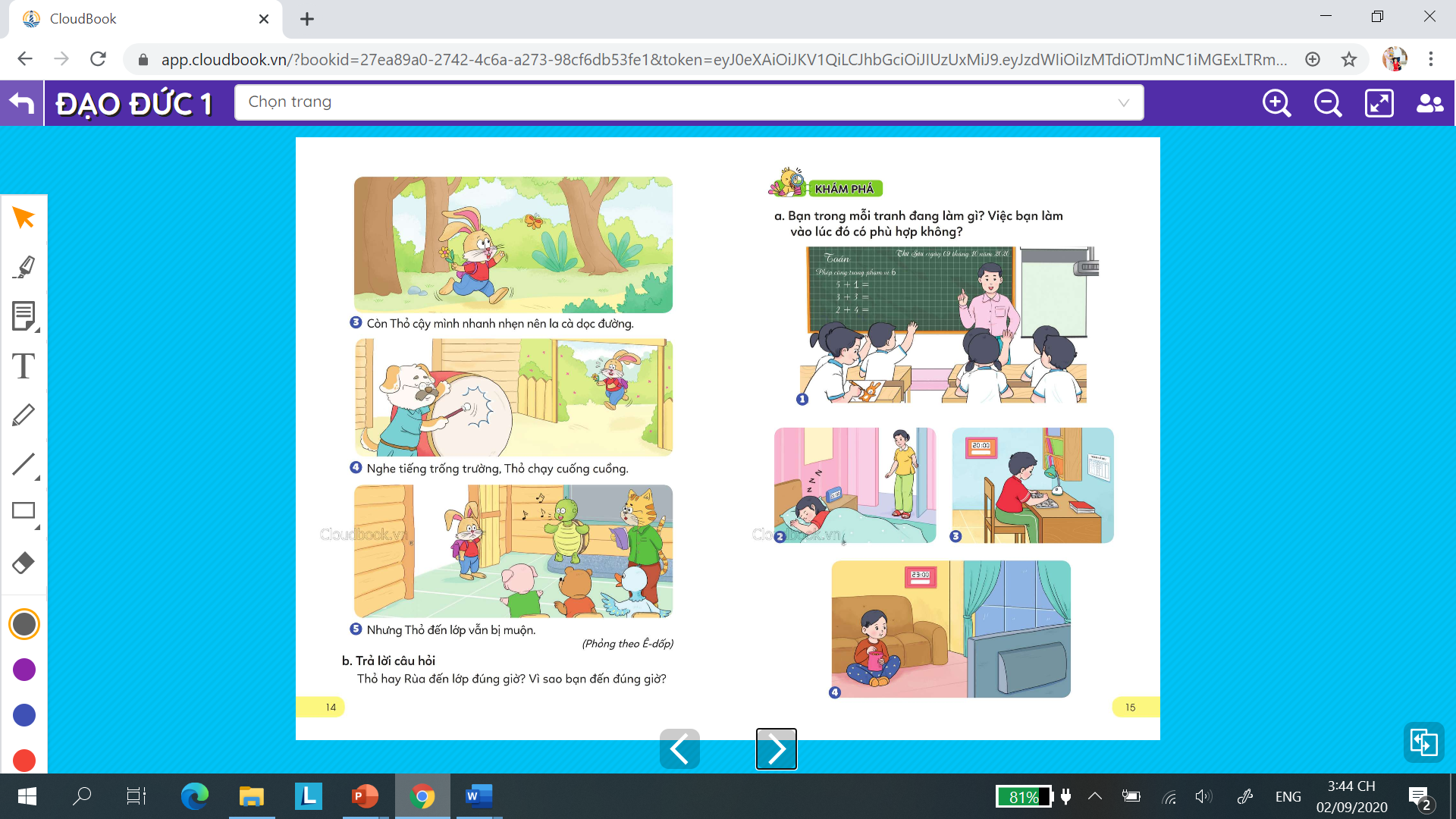 5
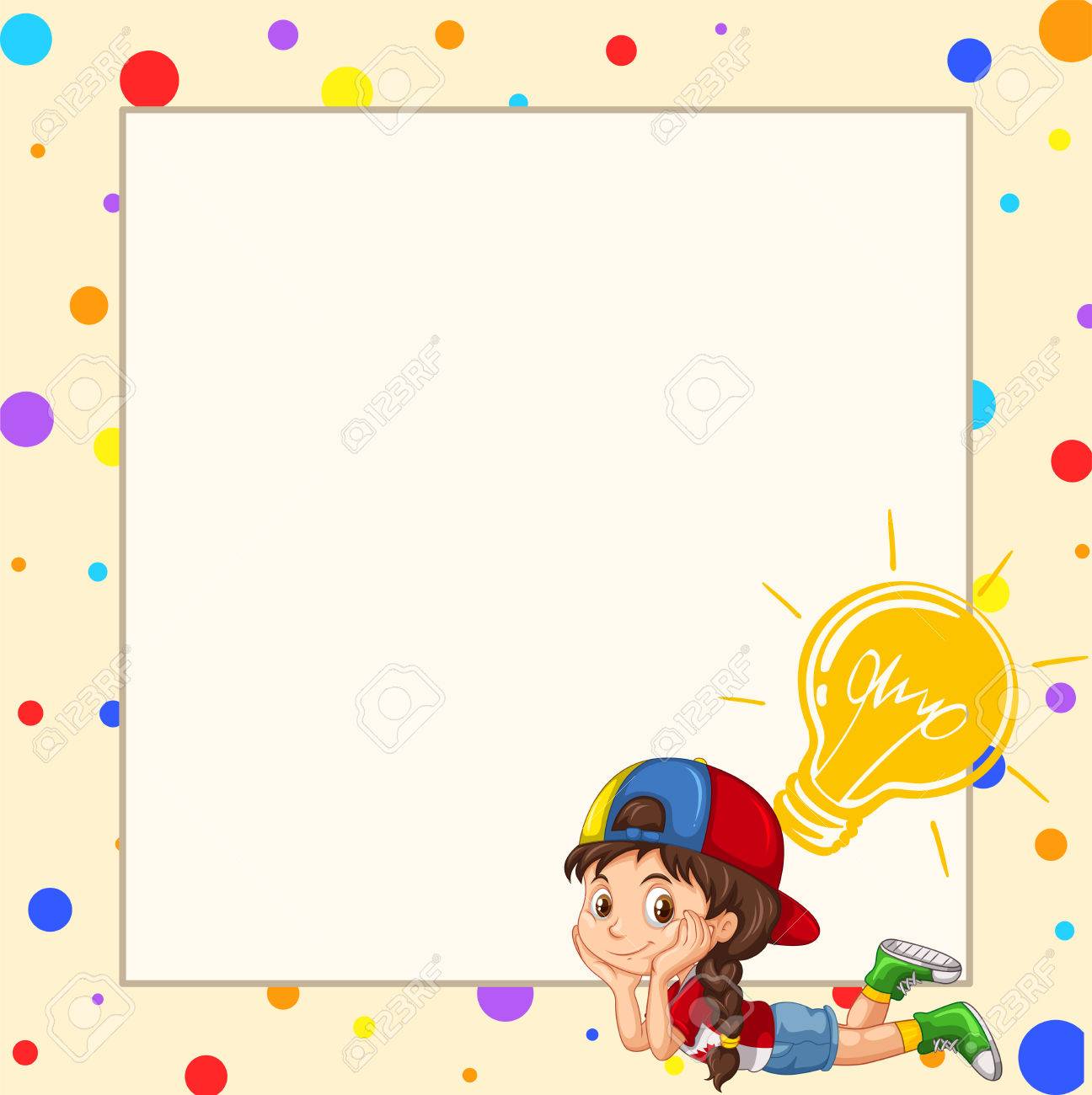 Nghe kể chuyện:
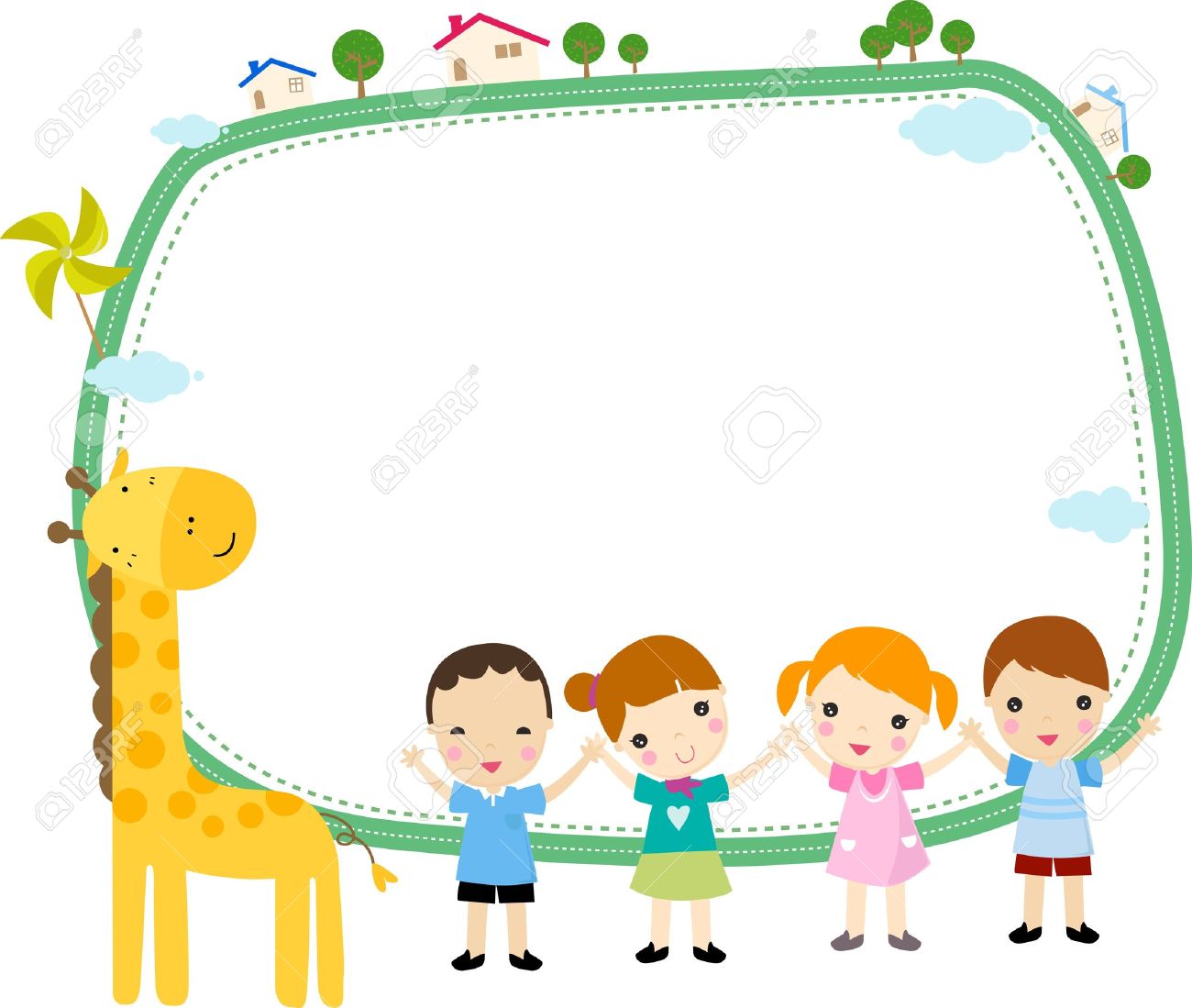 Thảo luận nhóm đôi
a) Xem và kể chuyện theo tranh.
Sách giáo khoa trang 13, 14.
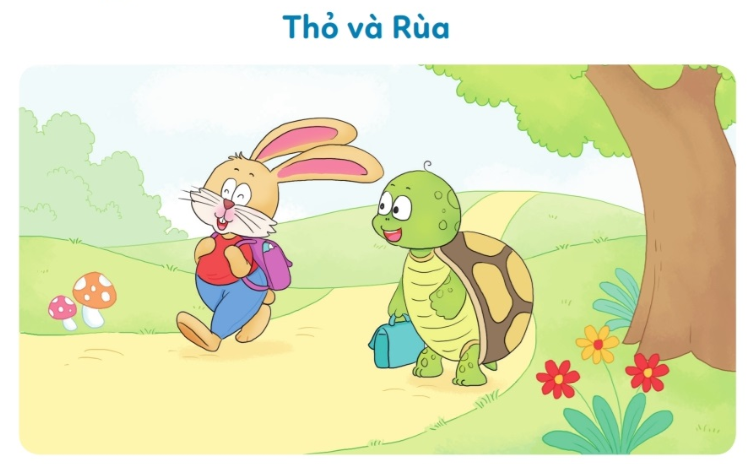 Buổi sáng, Thỏ và rùa cùng nhau đi học.
1
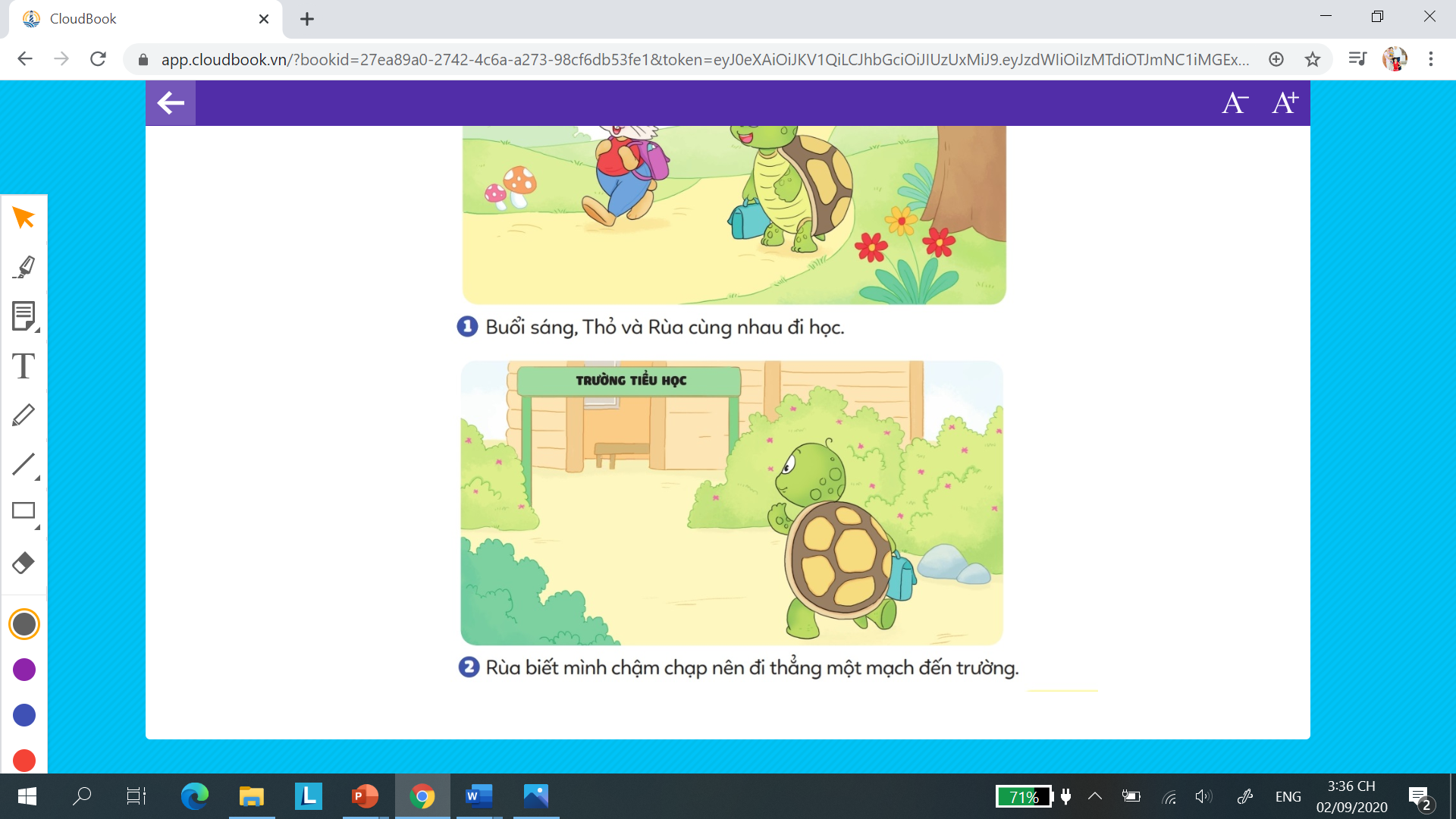 Rùa biết mình chậm chạp nên đi thẳng một mạch đến trường.
2
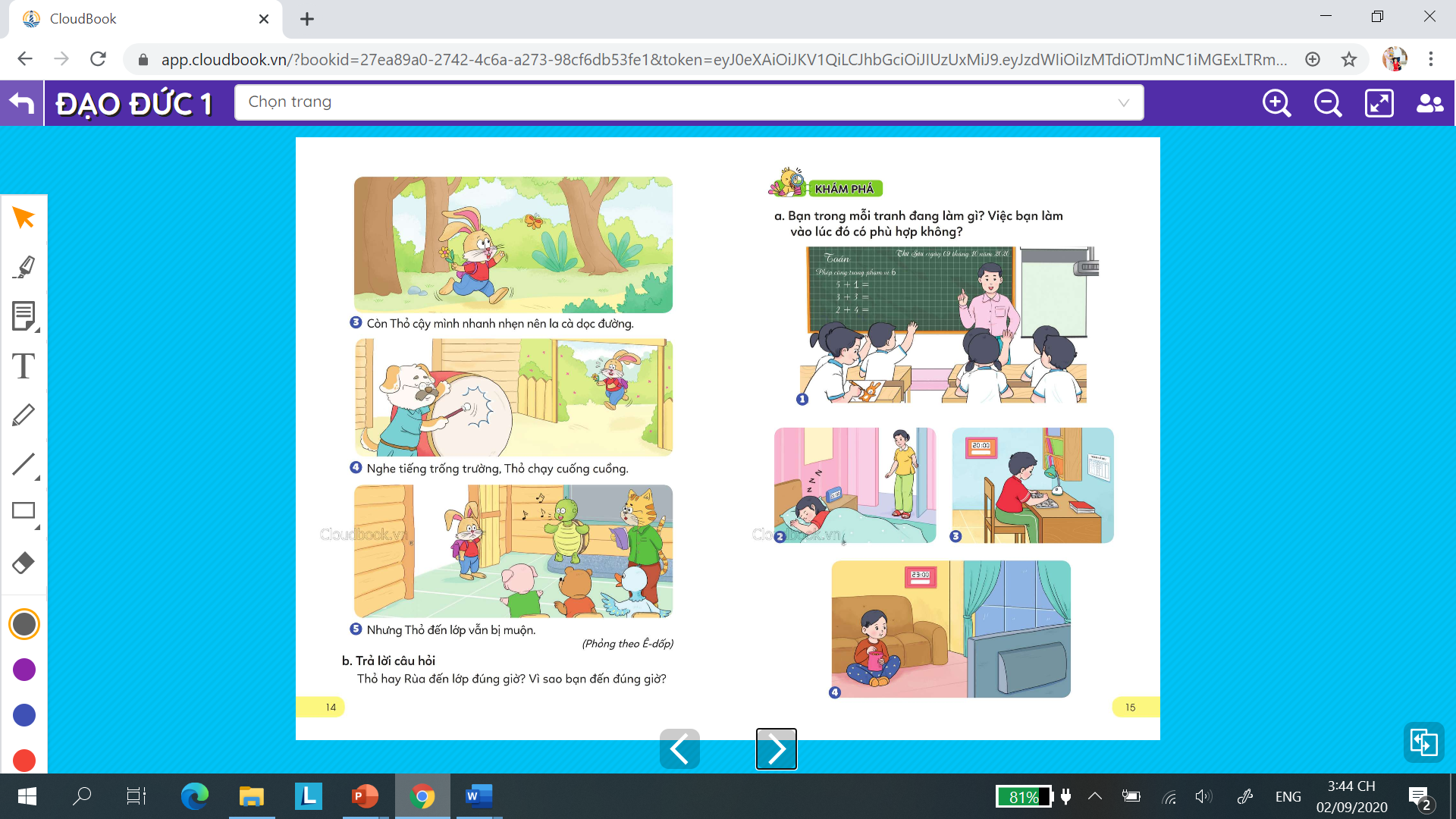 Còn Thỏ cậy mình nhanh nhẹn nên la cà dọc đường.
3
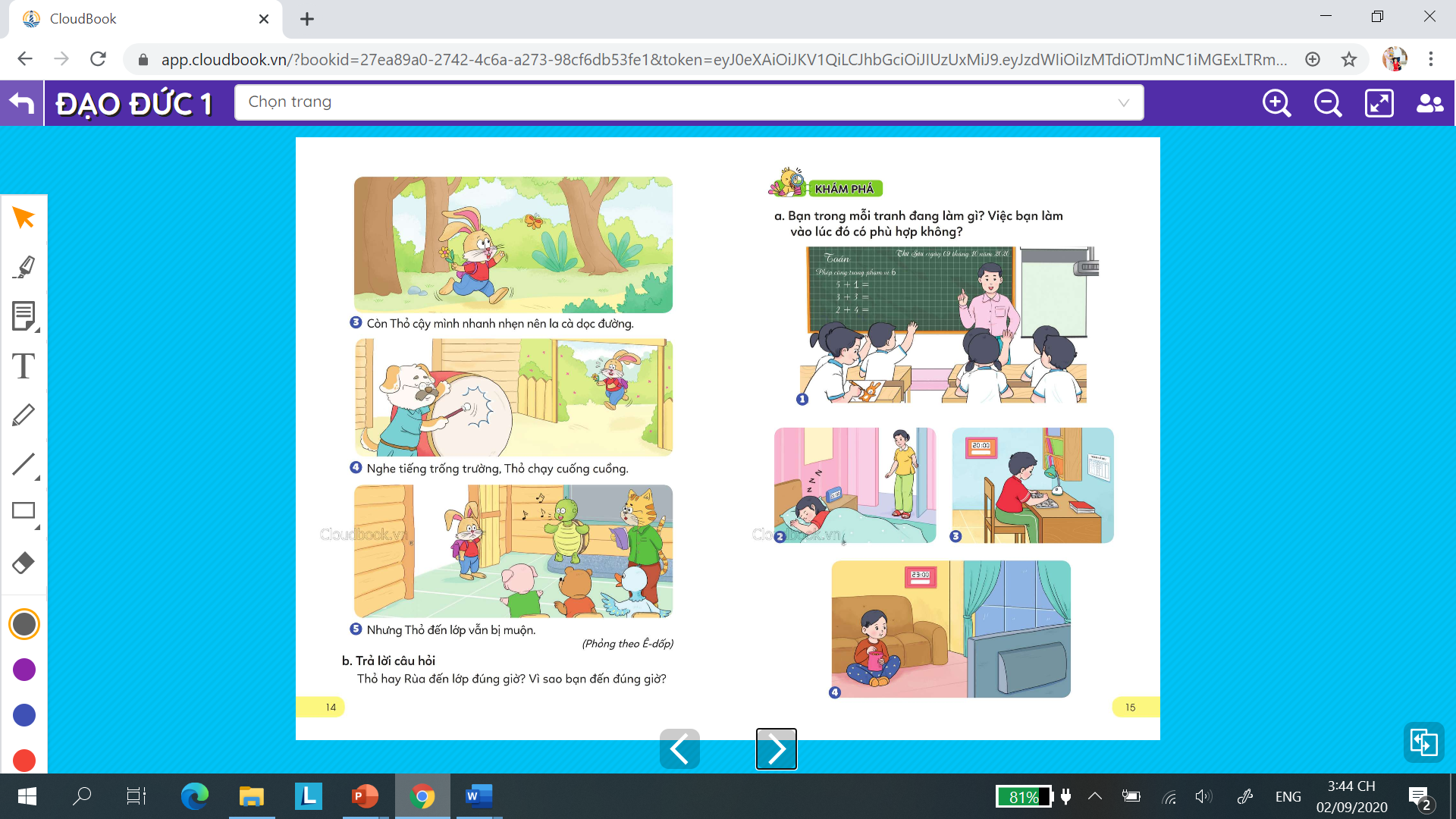 Nghe tiếng trống trường, Thỏ chạy cuống cuồng.
4
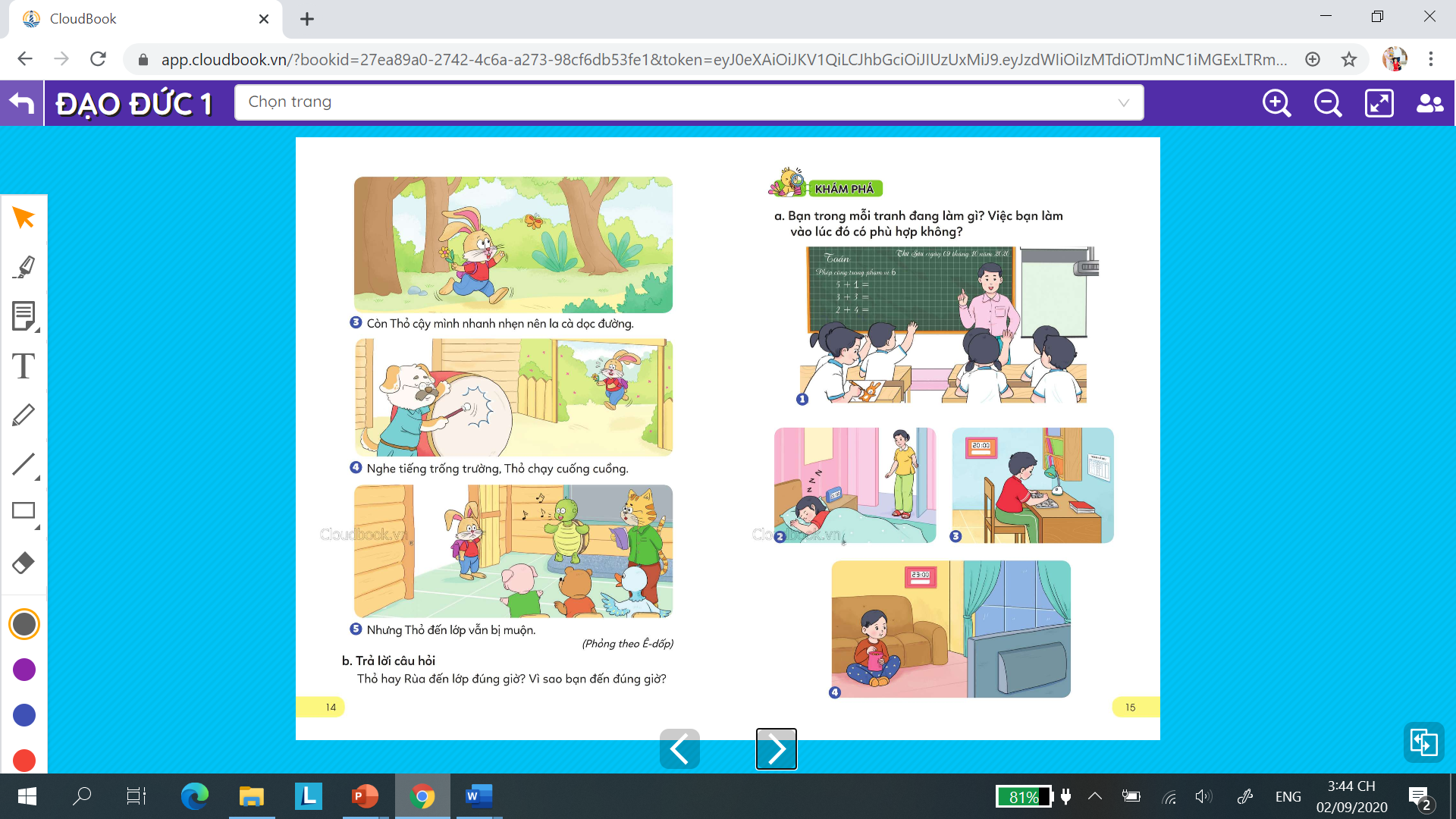 Nhưng Thỏ vẫn đến lớp muộn.
5
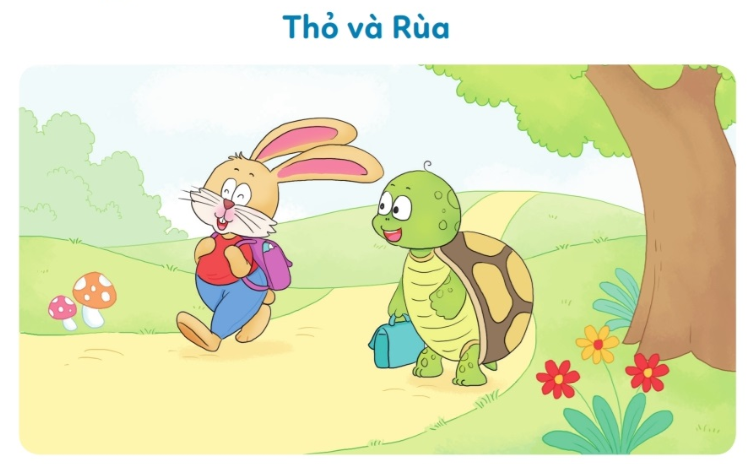 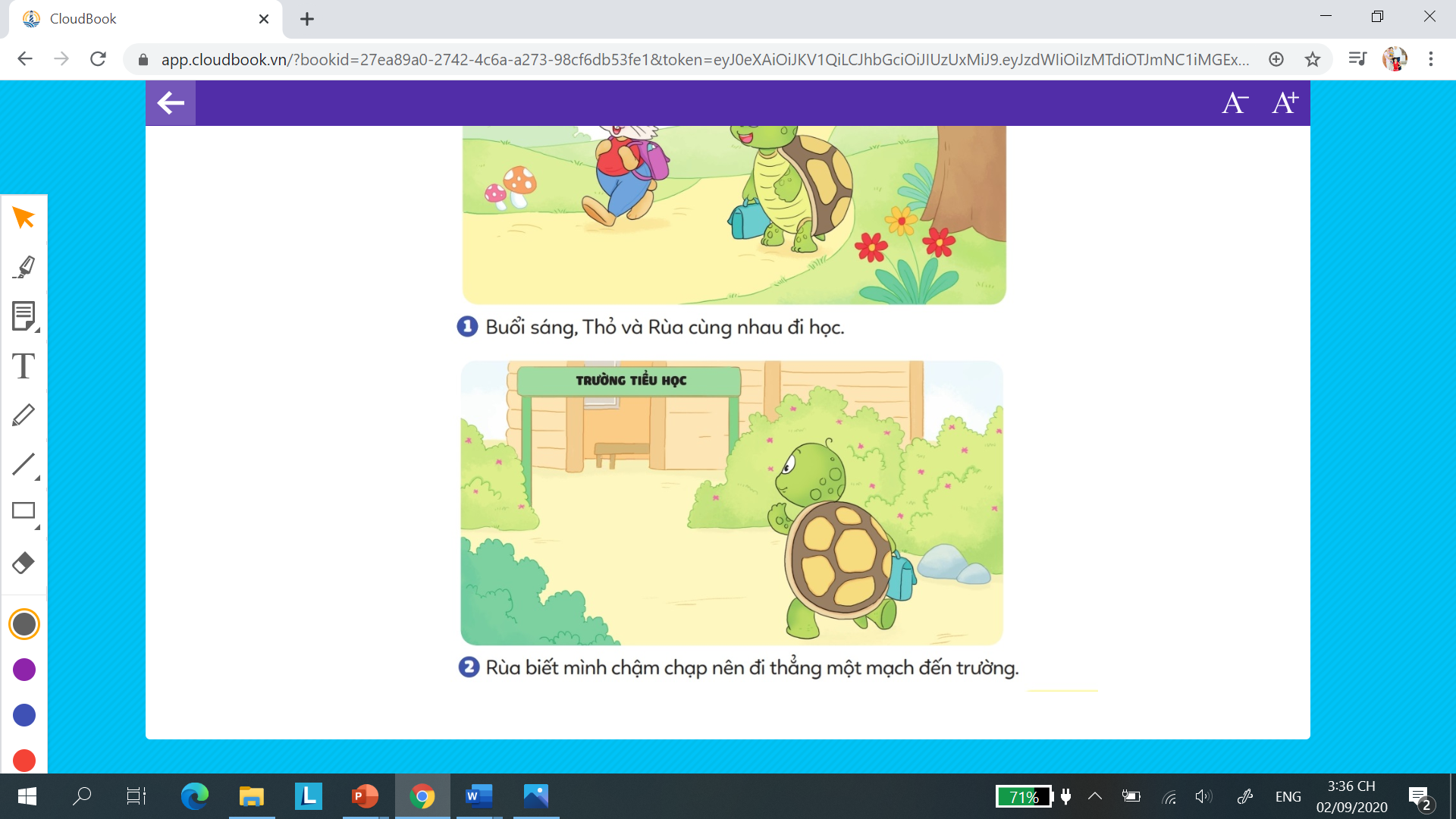 1
2
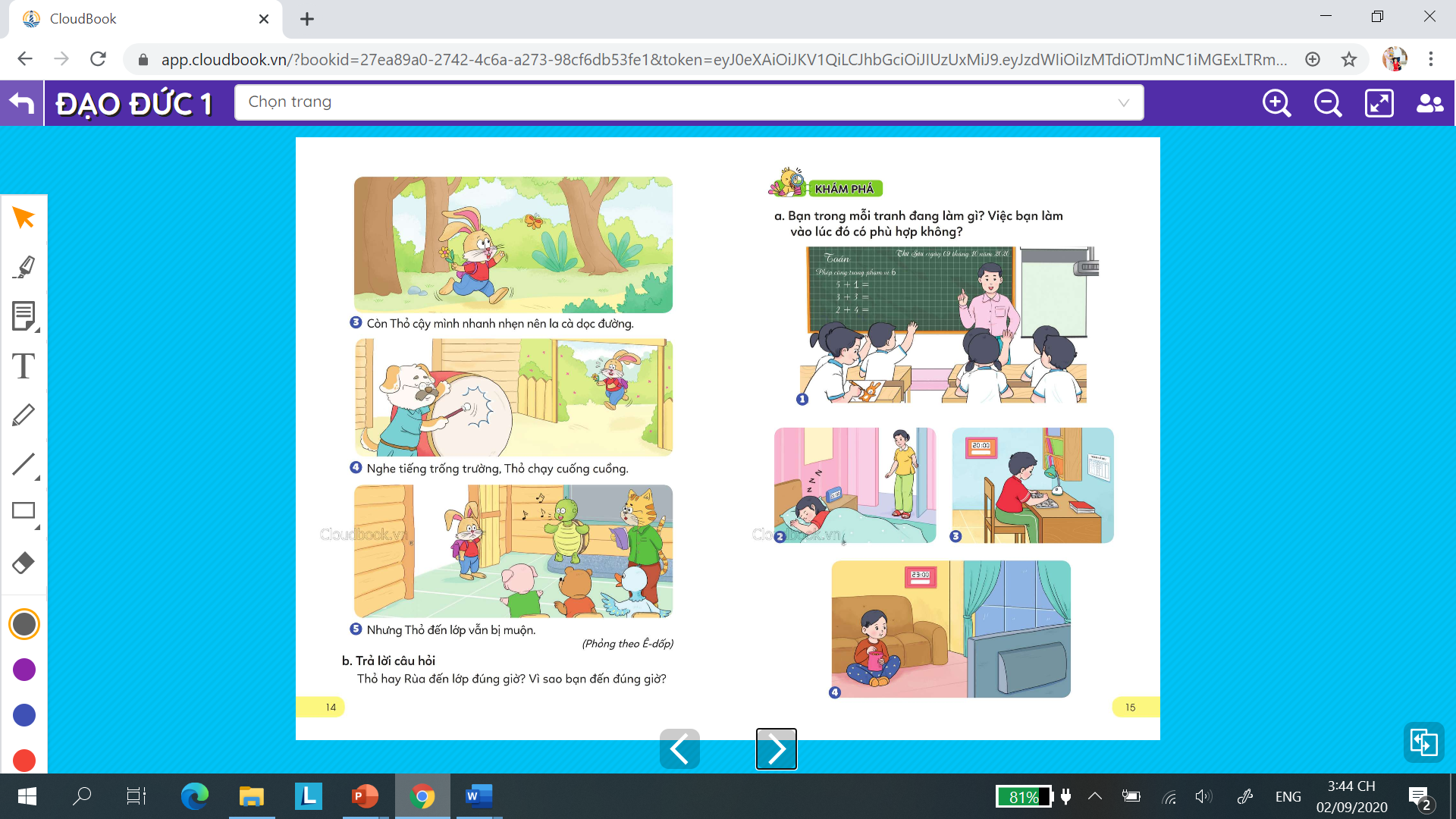 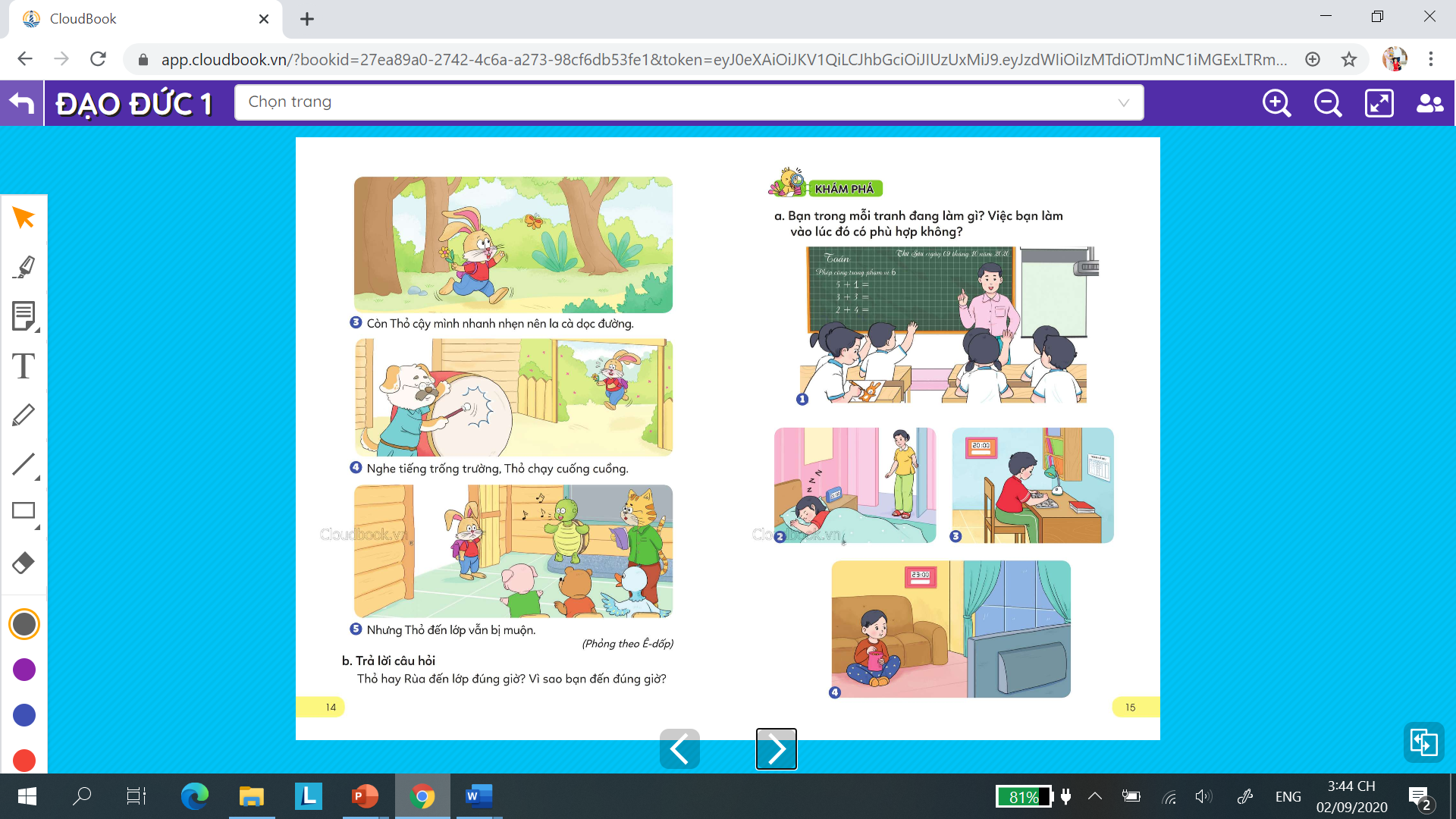 3
4
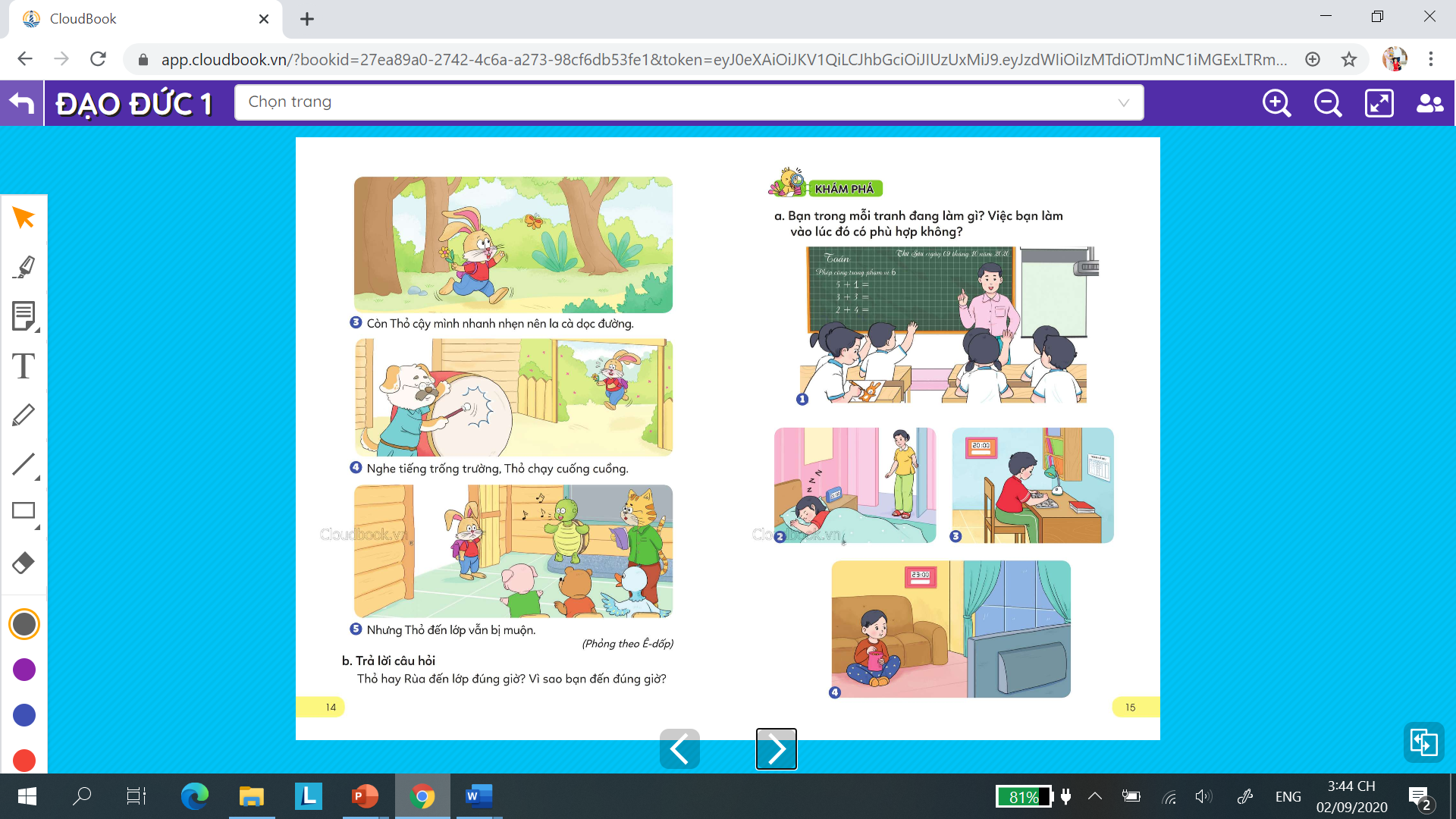 5
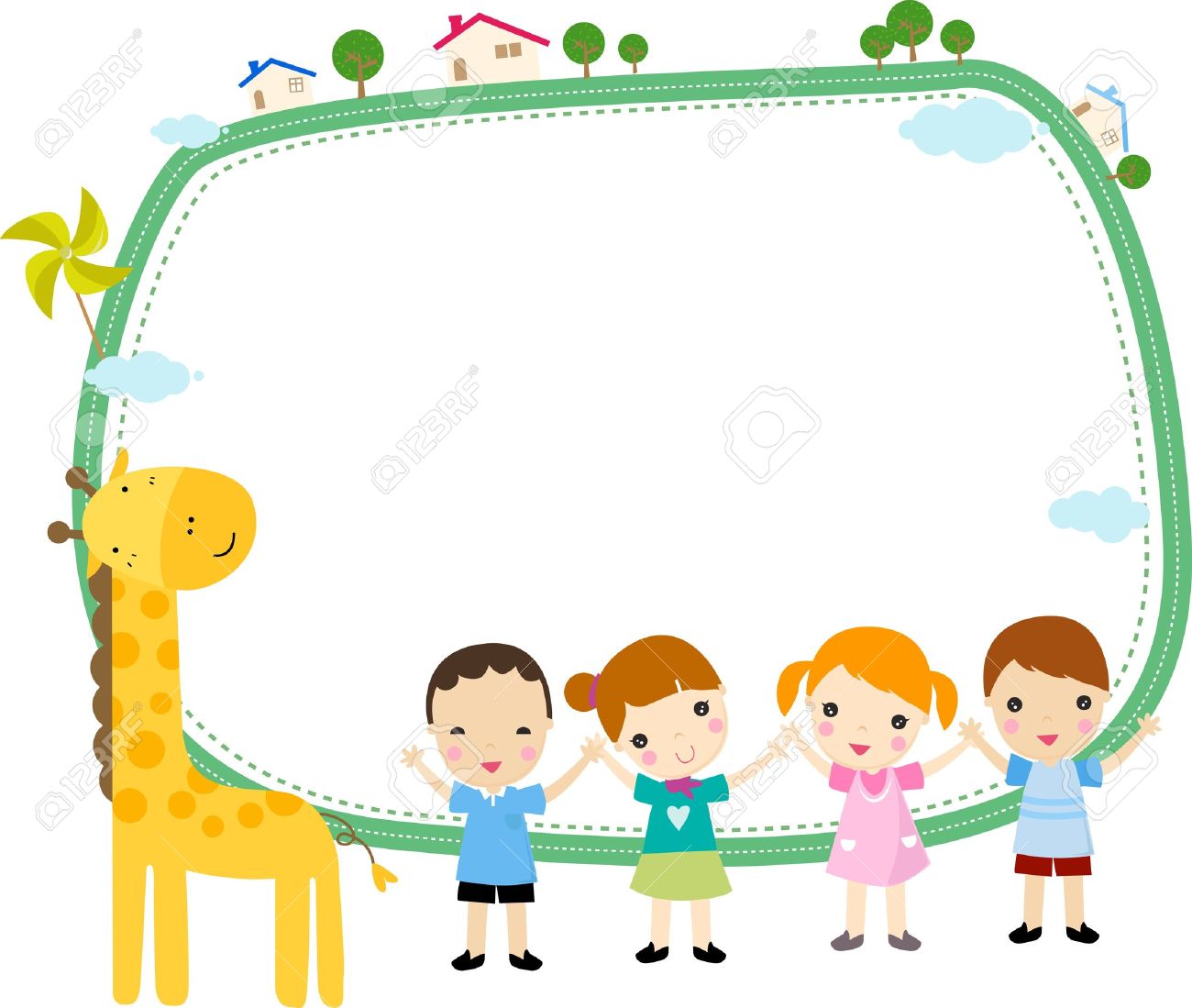 b)Trả lời câu hỏi
Thỏ hay Rùa đến lớp đúng giờ ?
Vì sao bạn đến đúng giờ ?
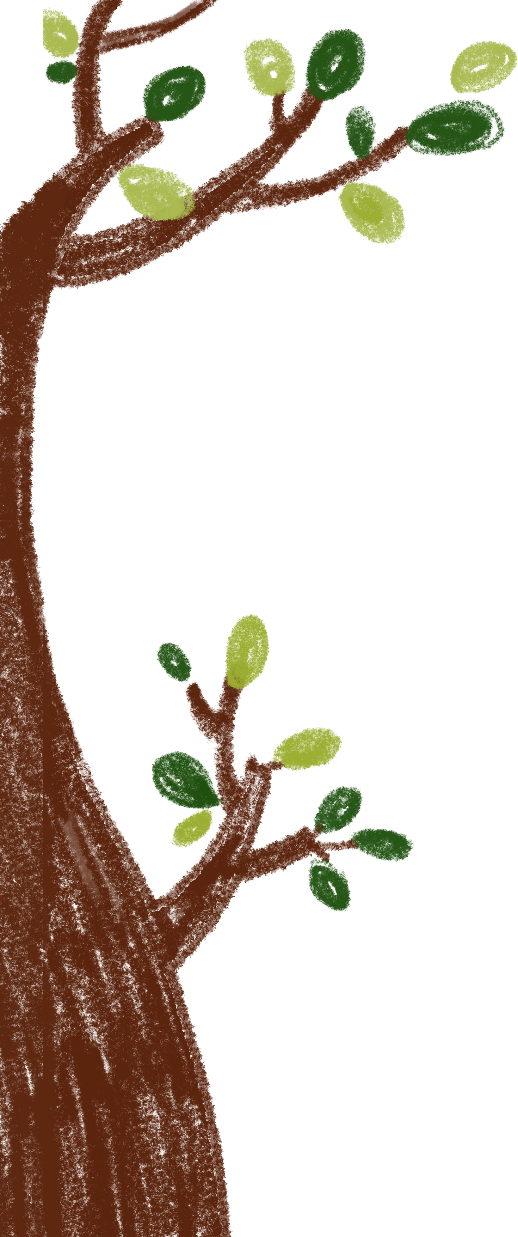 Thứ tư , ngày 27 tháng 9 năm 2023
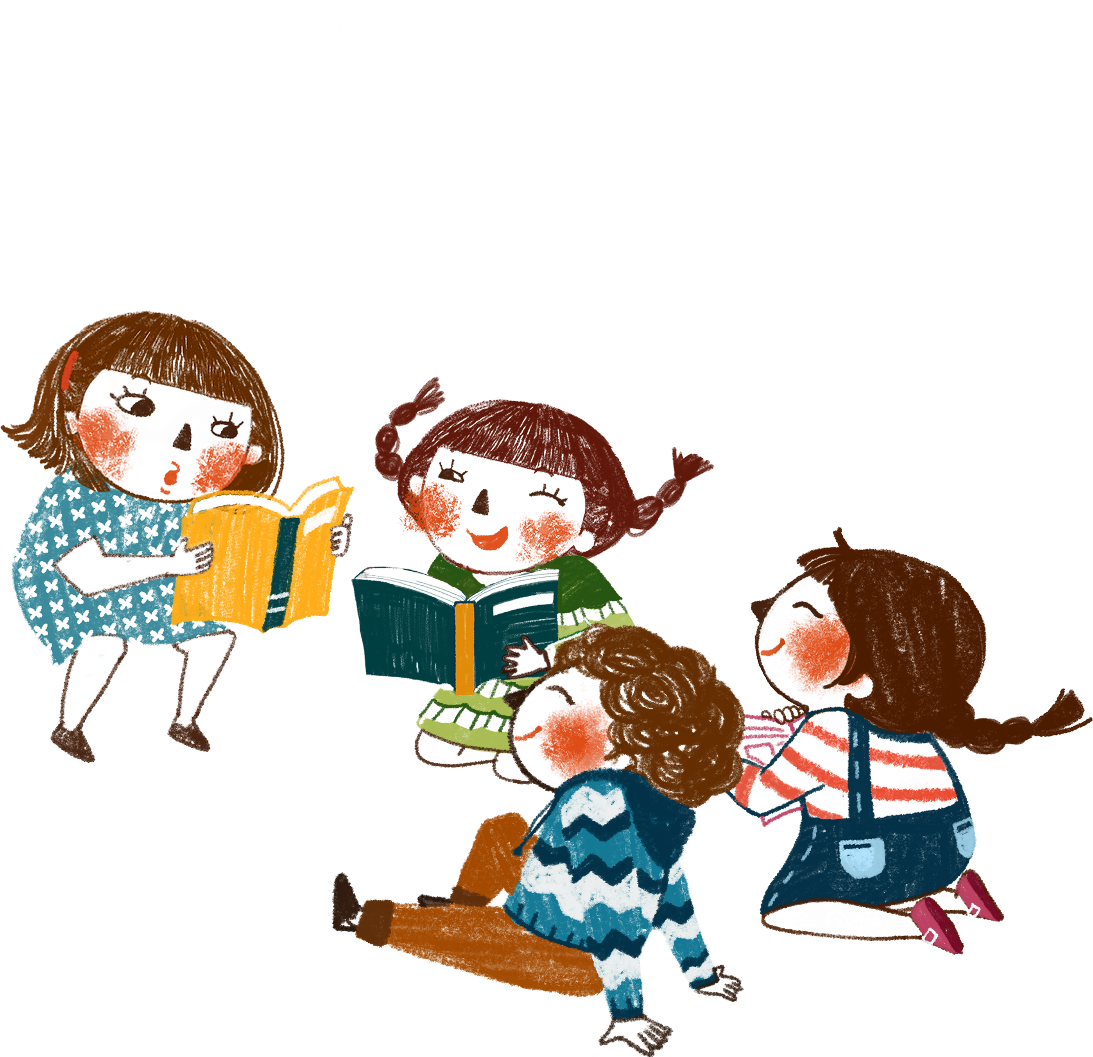 Đạo đức
BÀI : HỌC TẬP, SINH HOẠT ĐÚNG GiỜ 
( TIẾT 1)
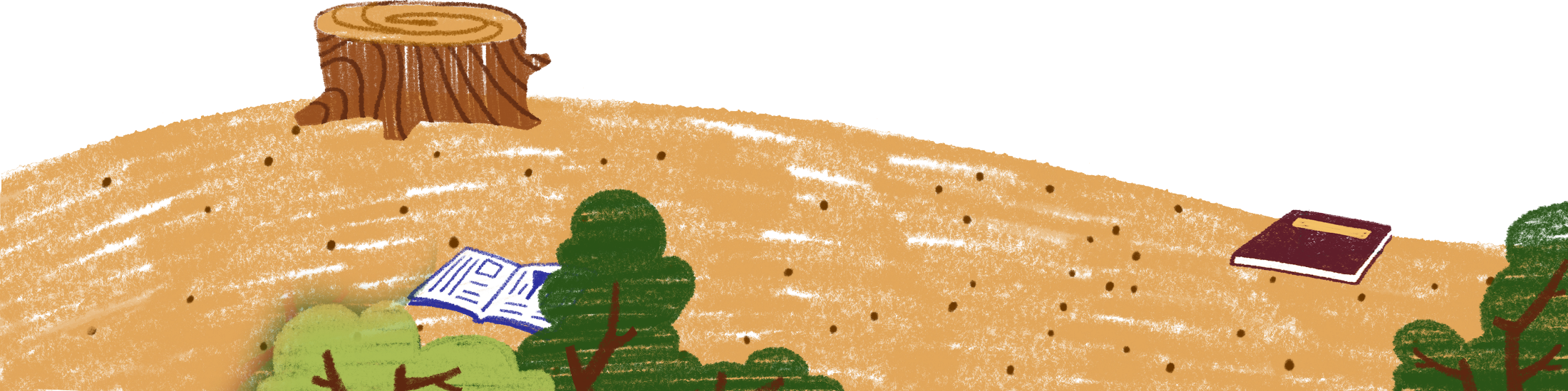 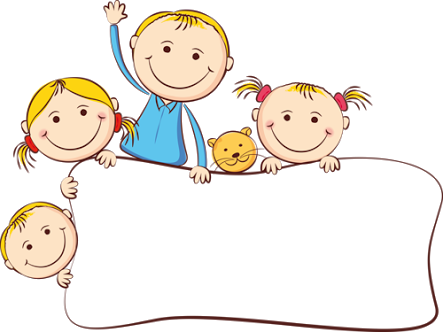 KHÁM PHÁ
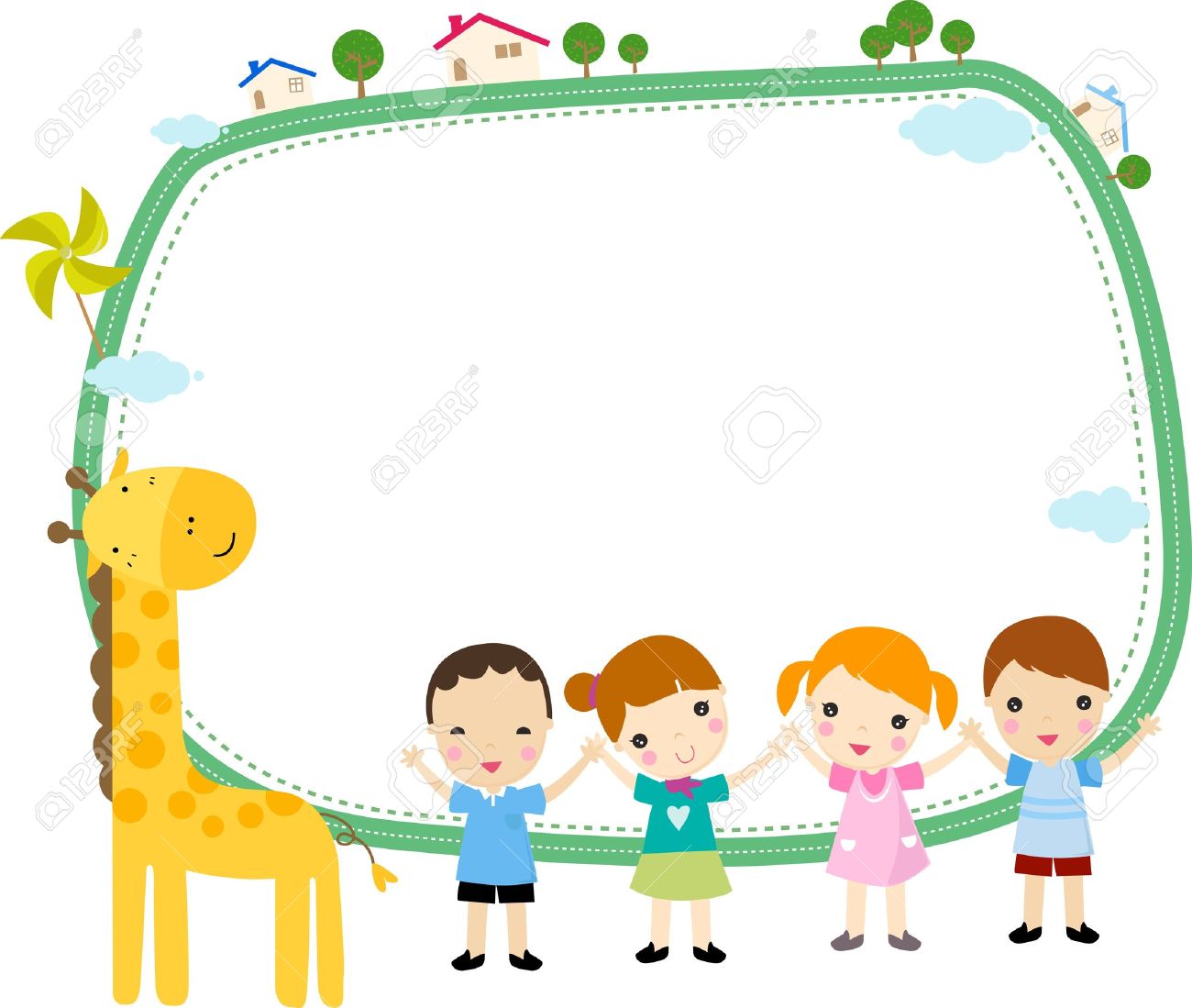 Thảo luận
Bạn trong mỗi tranh đang làm gì?
Việc bạn làm vào lúc đó có phù hợp không?
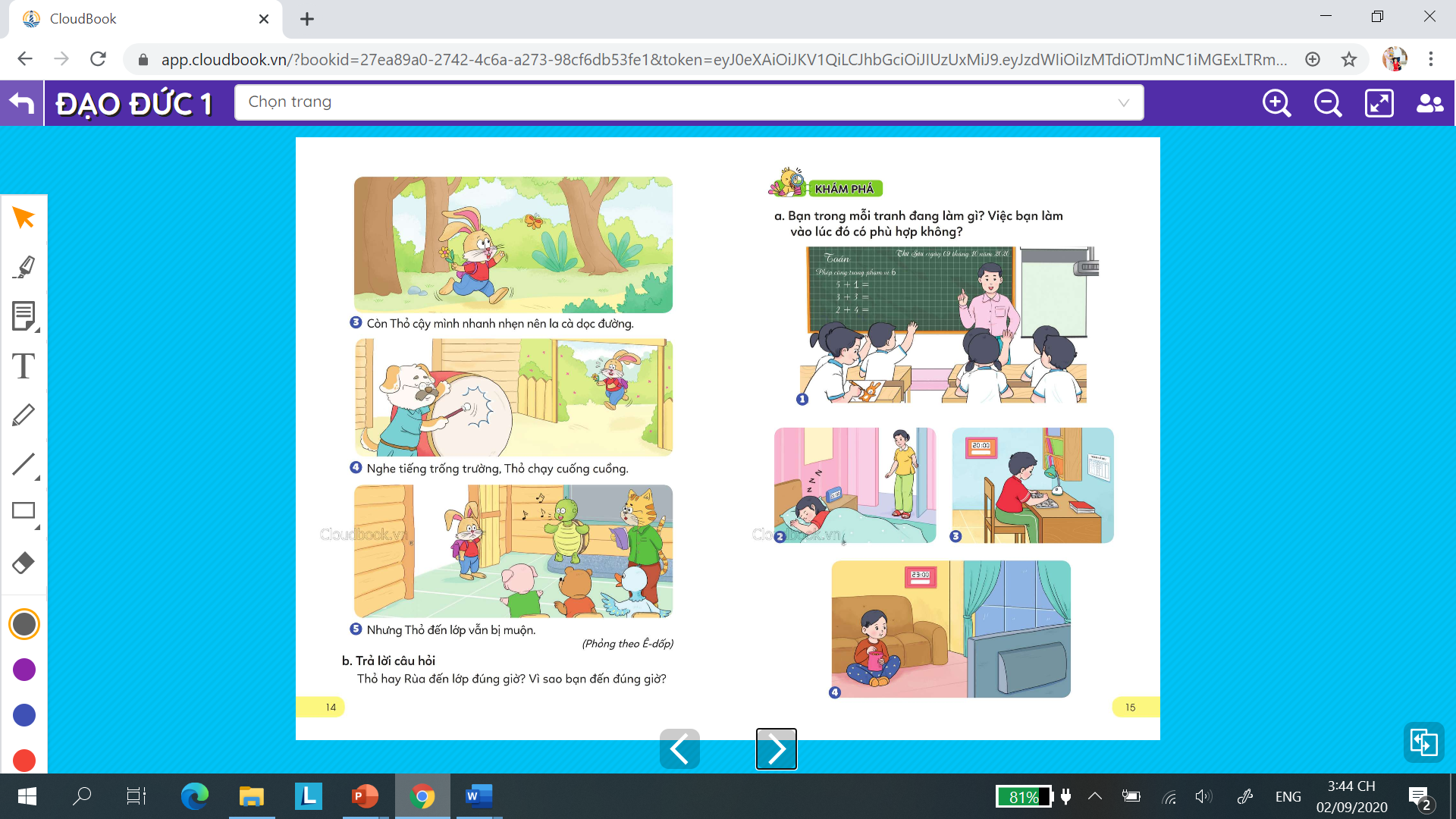 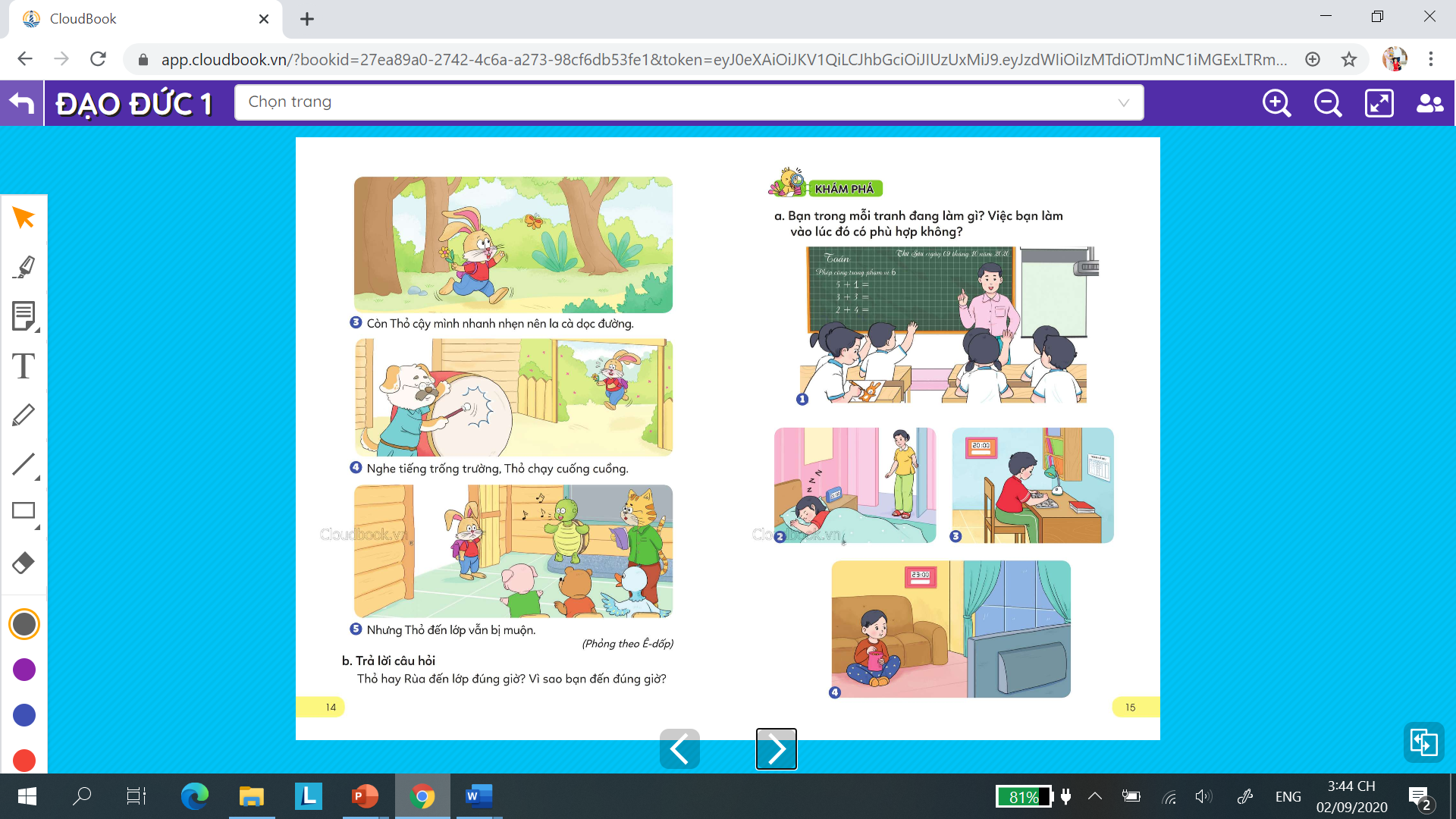 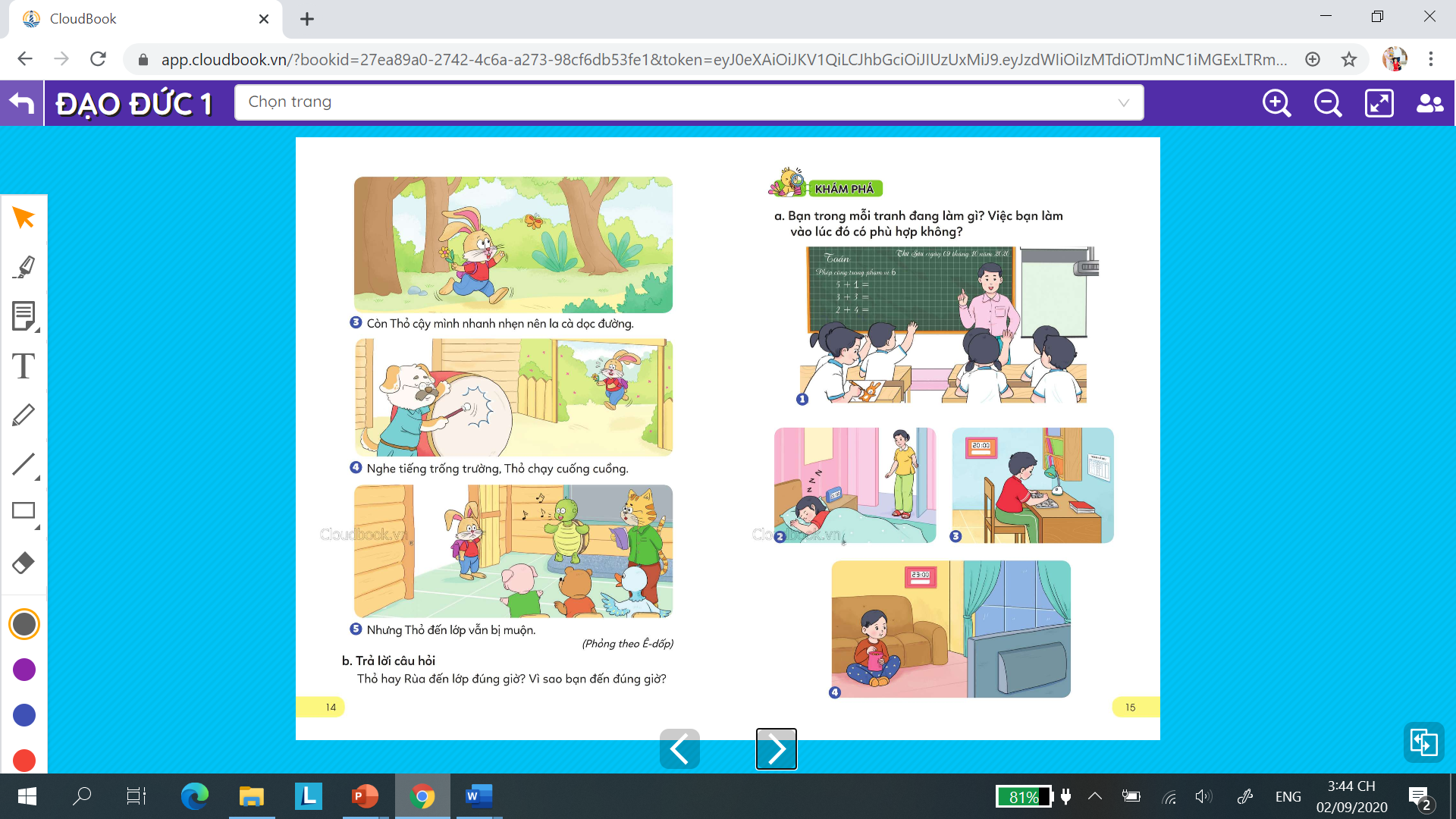 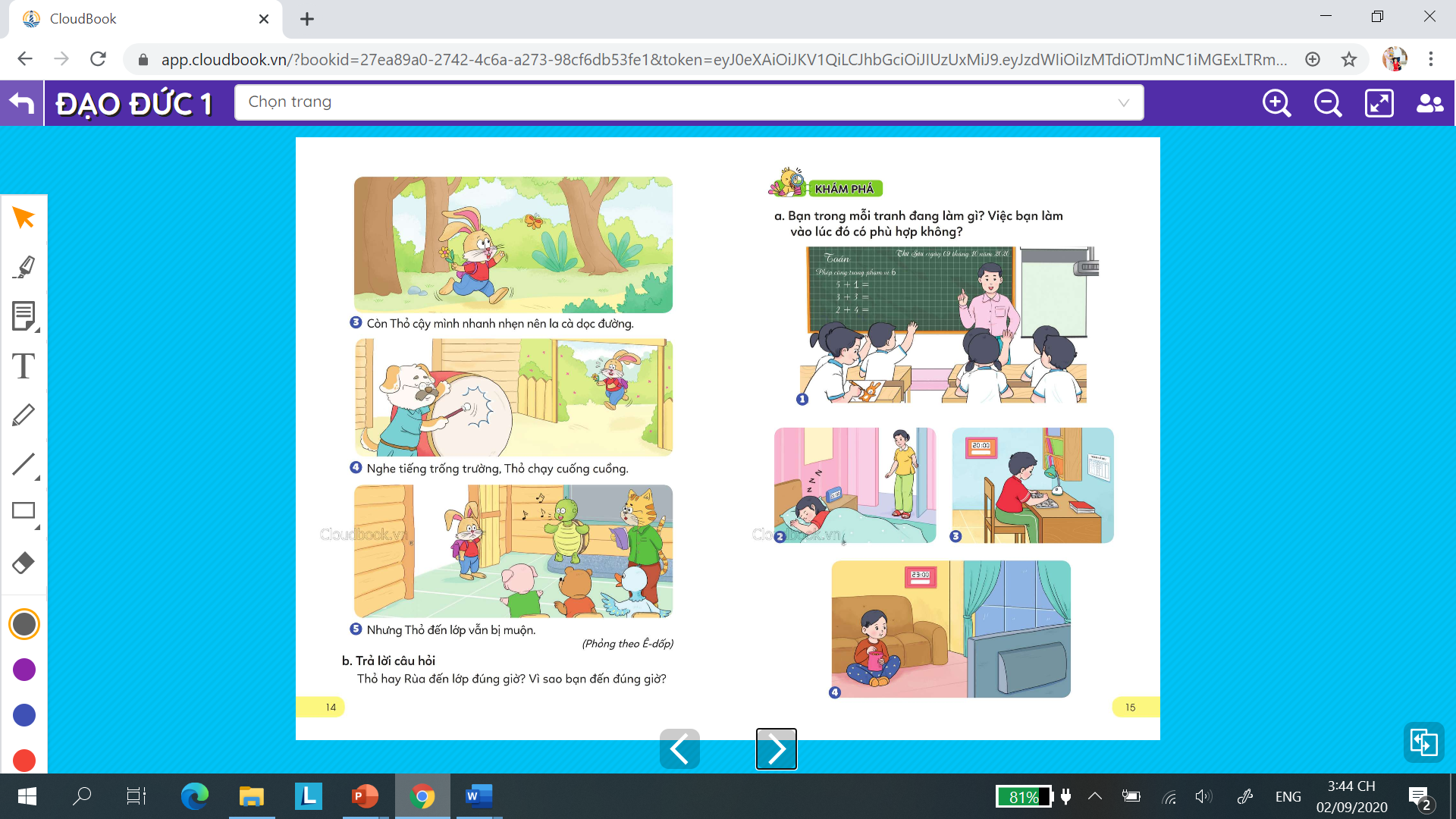 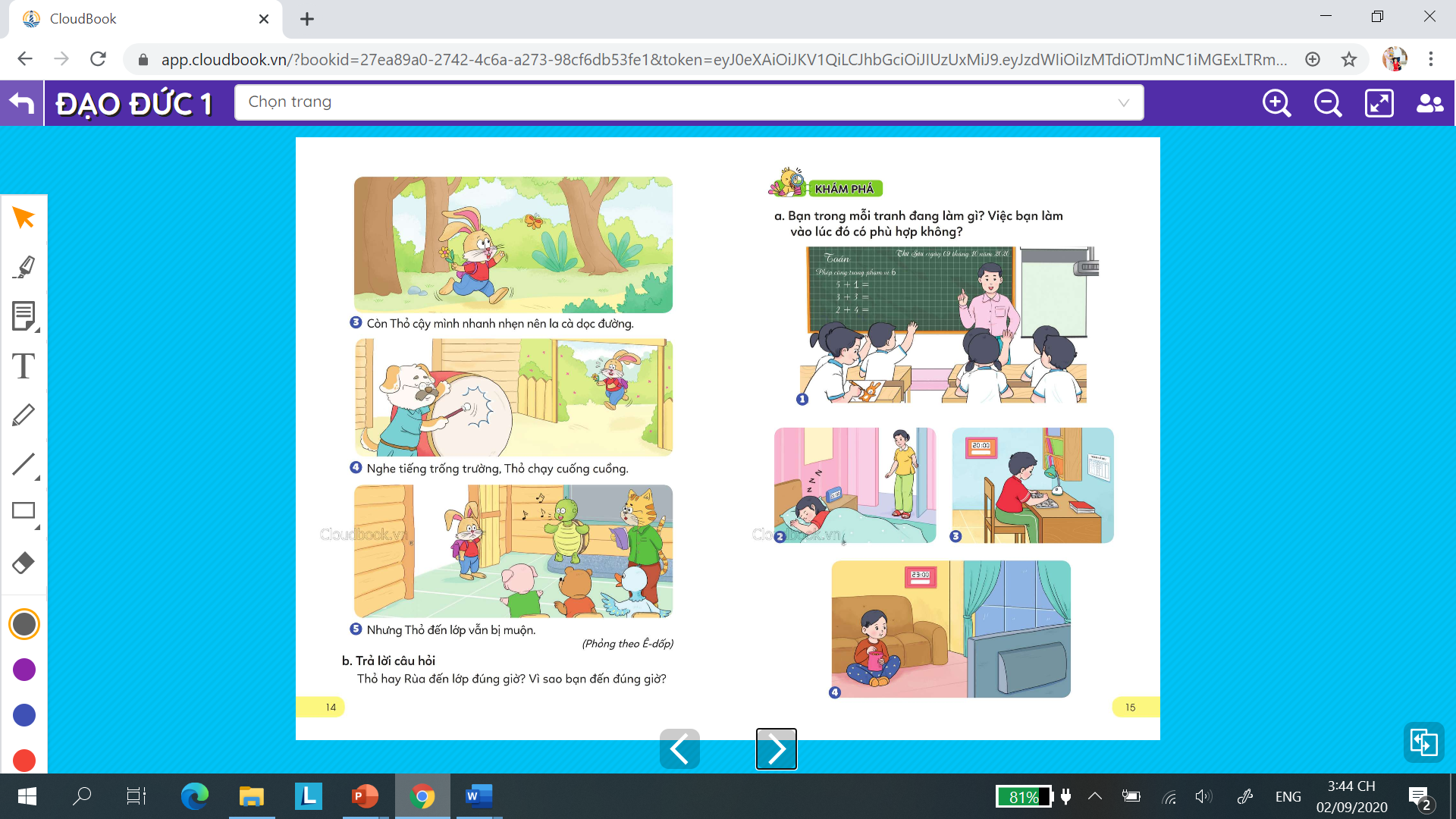 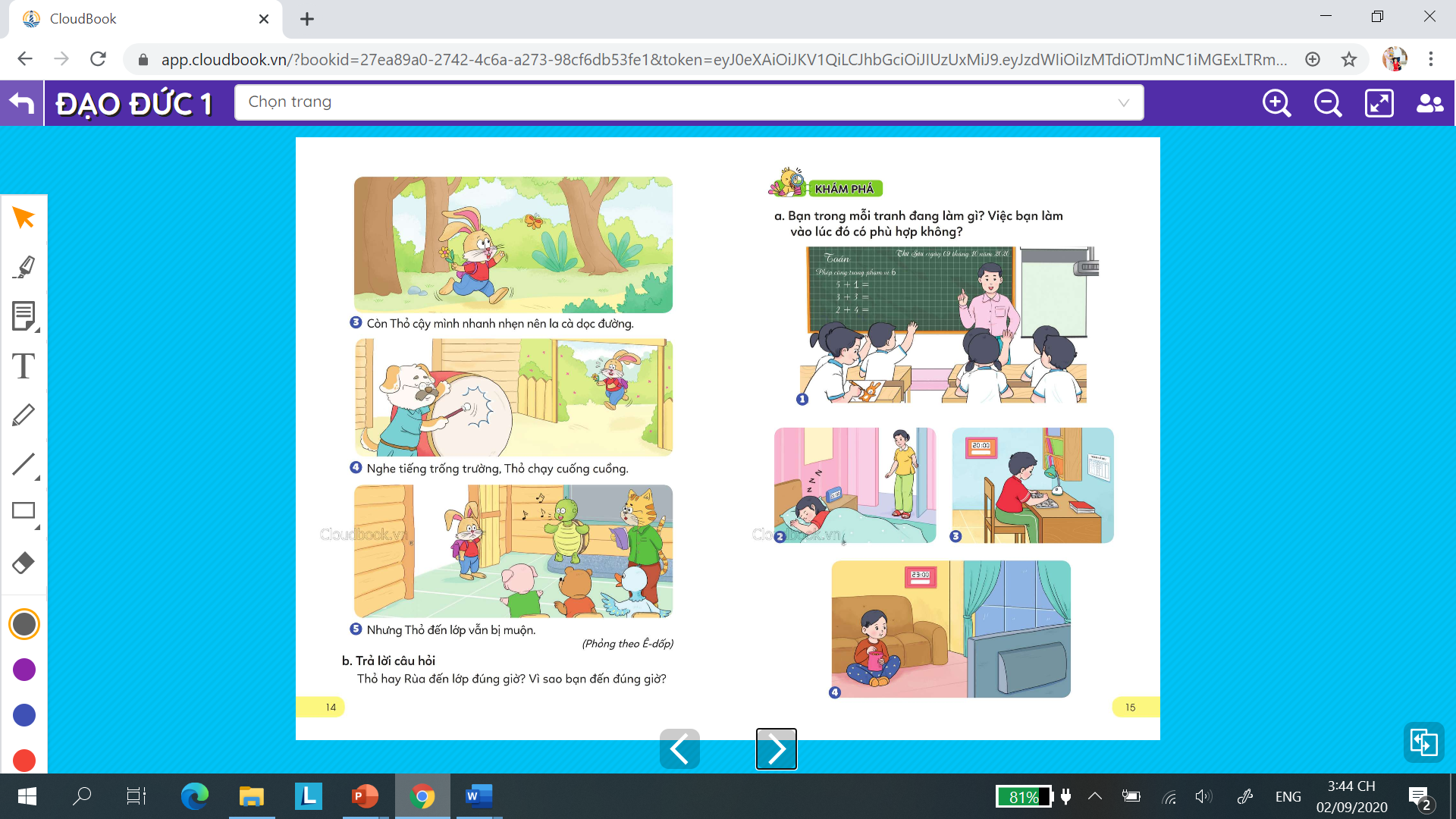 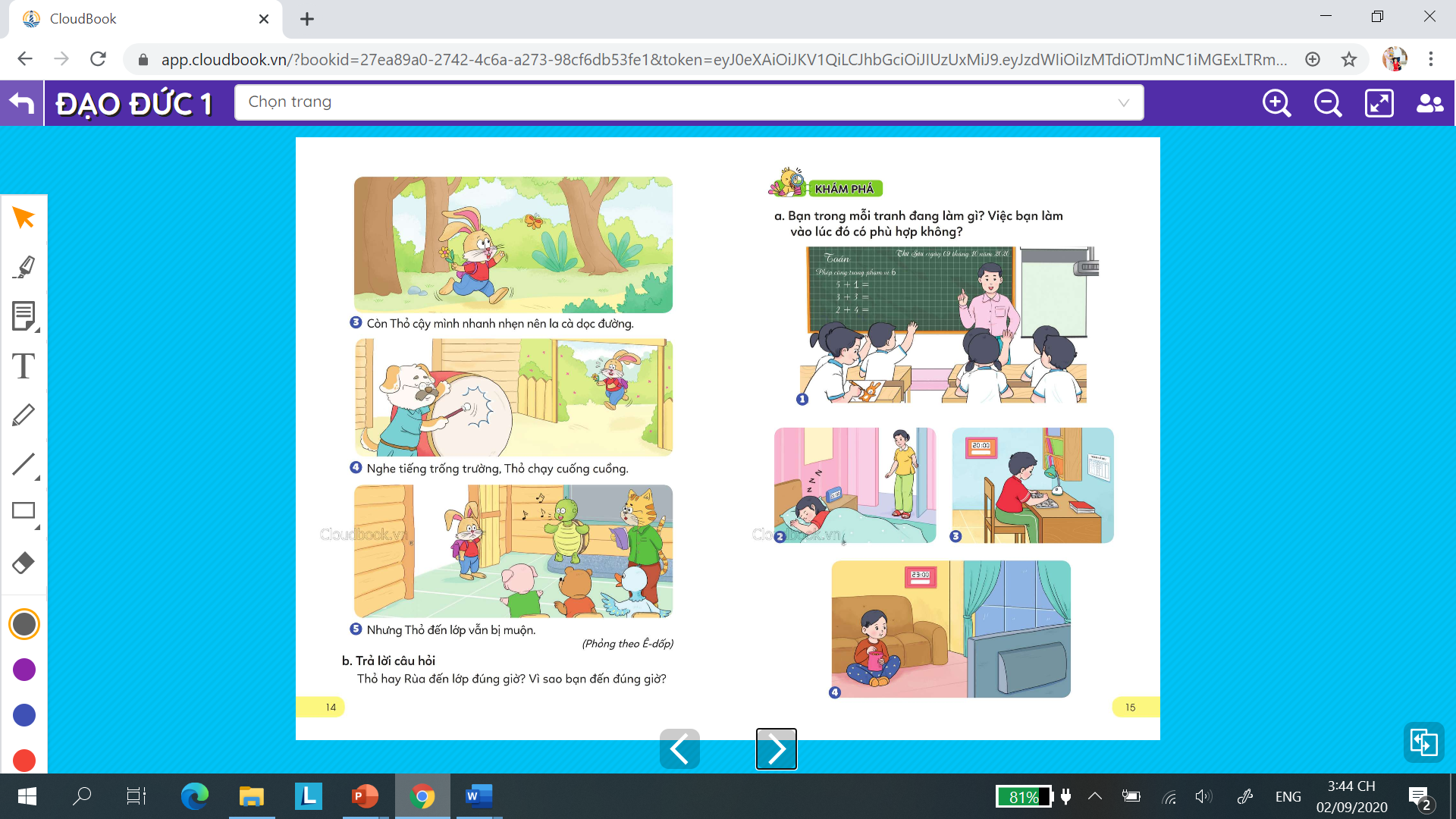 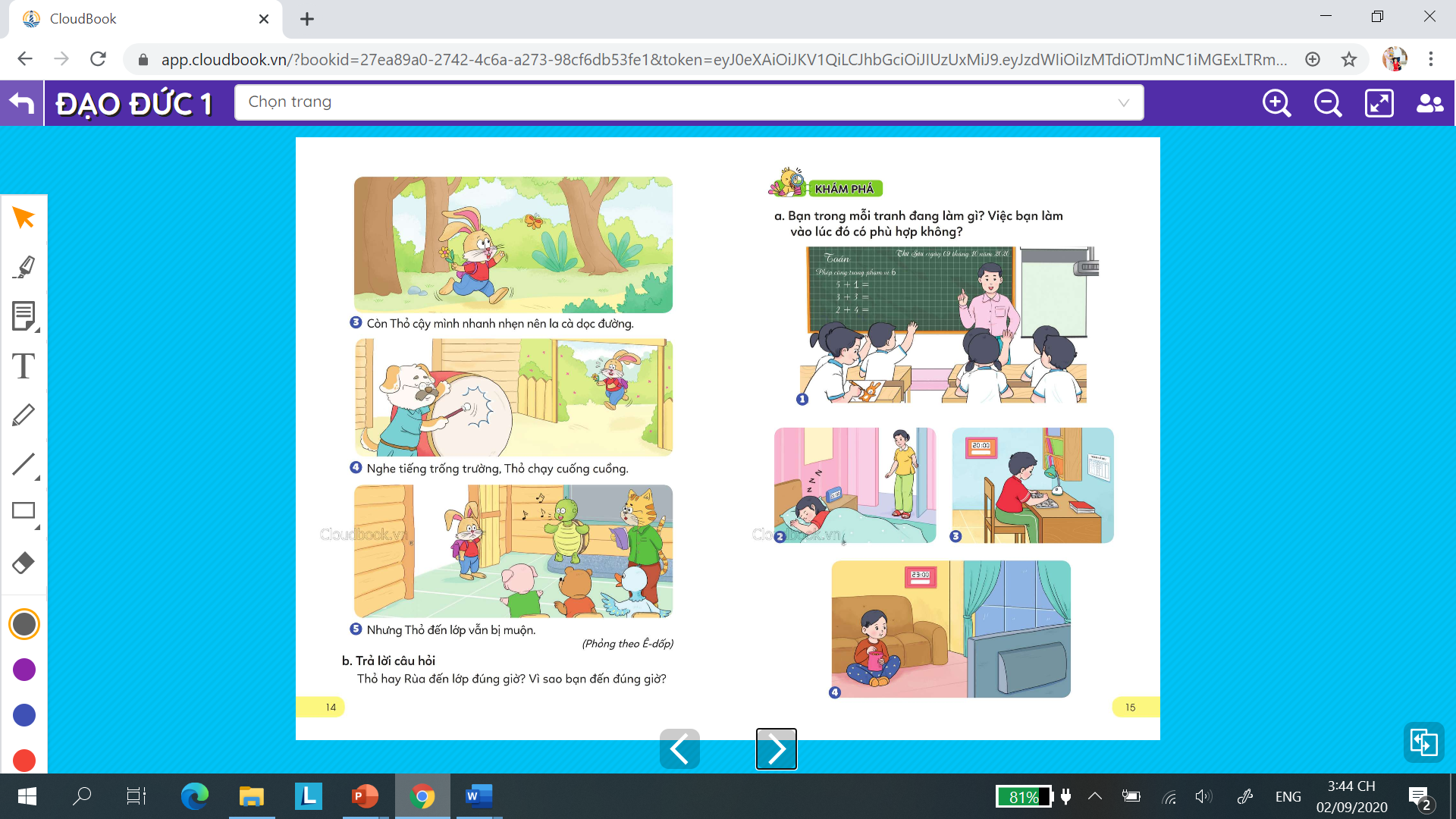 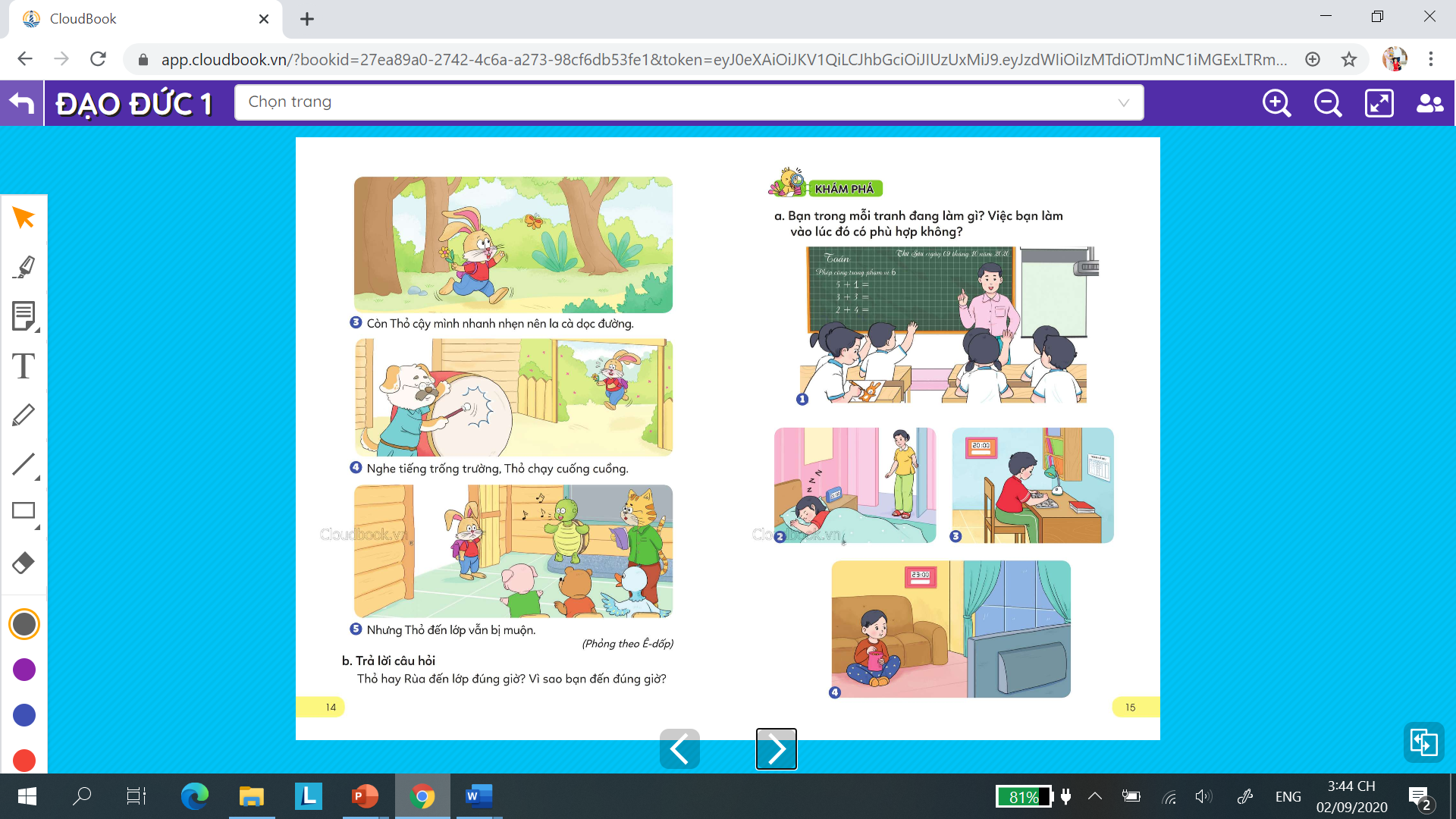 Những biểu hiện và lợi ích của học tập và sinh hoạt đúng giờ
- Đi học đúng giờ, không làm việc riêng trong giờ học. Chú ý lắng nghe thầy cô giảng bài, học bài, viết bài ,ăn ngủ, xem ti vi đúng giờ.
Những việc làm đó giúp  em  học tập tốt, có sức khỏe và được mọi người yêu mến.
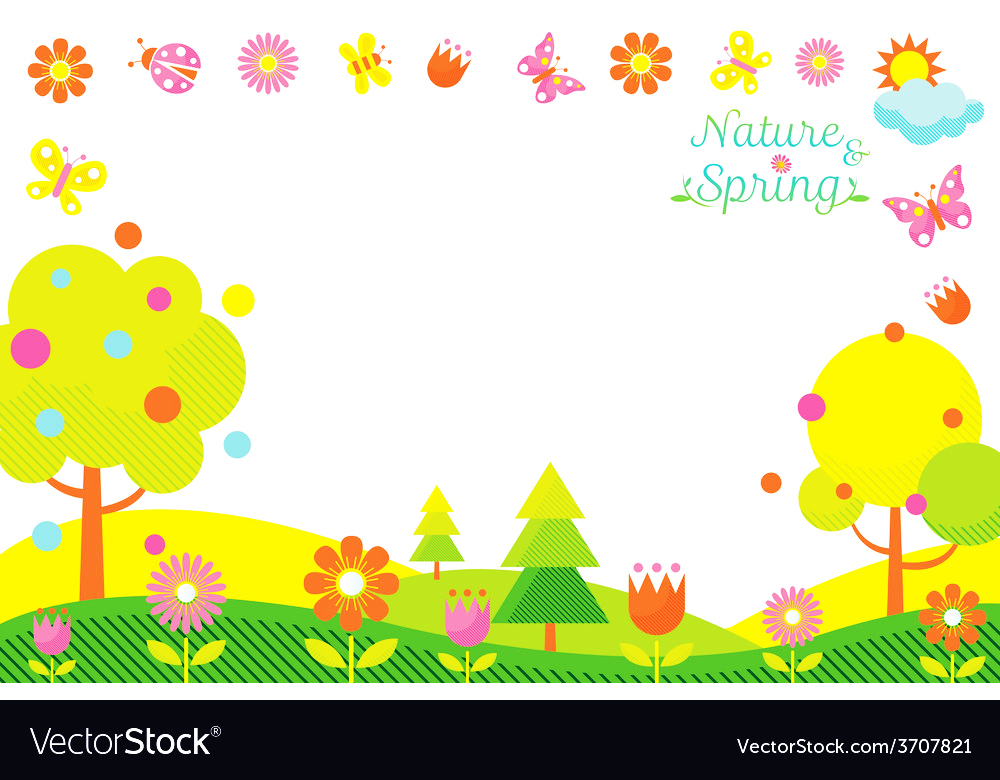 THÖ GIAÕN
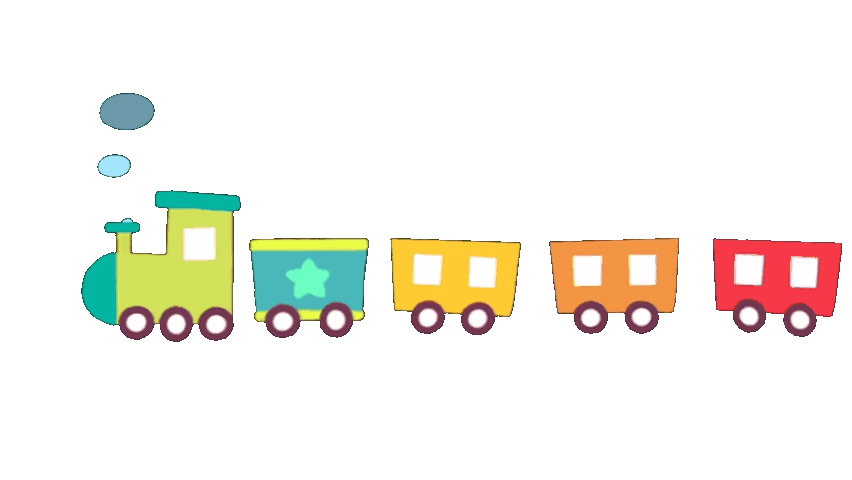 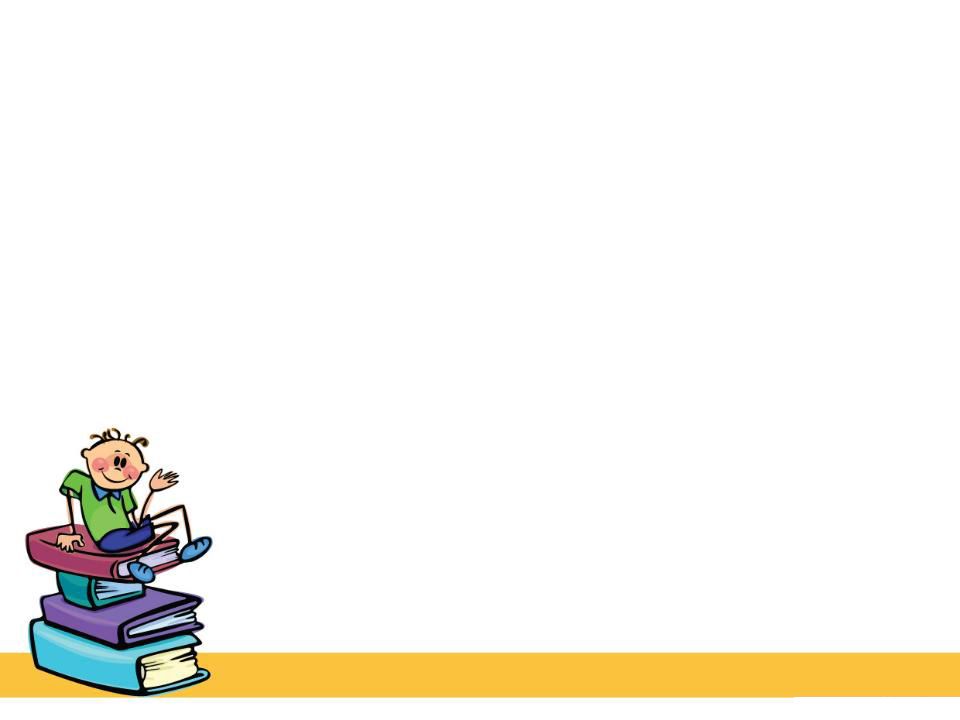 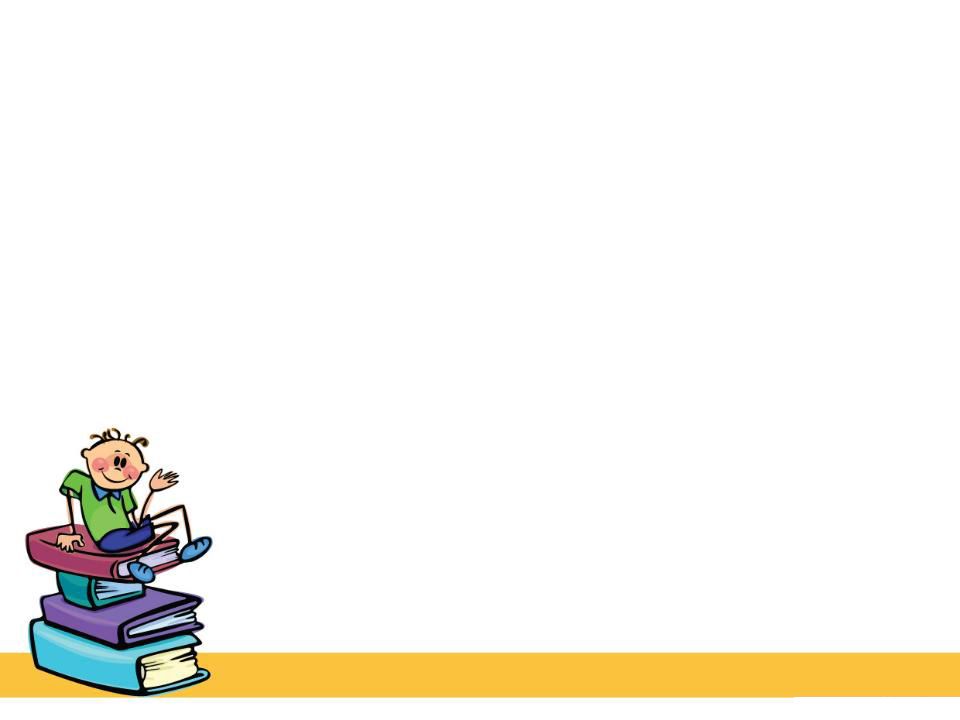 Thảo luận
- Điều gì xảy ra trong mỗi tranh?
- Điều gì xảy ra trong mỗi tranh?
- Việc làm không đúng giờ có tác hại gì?
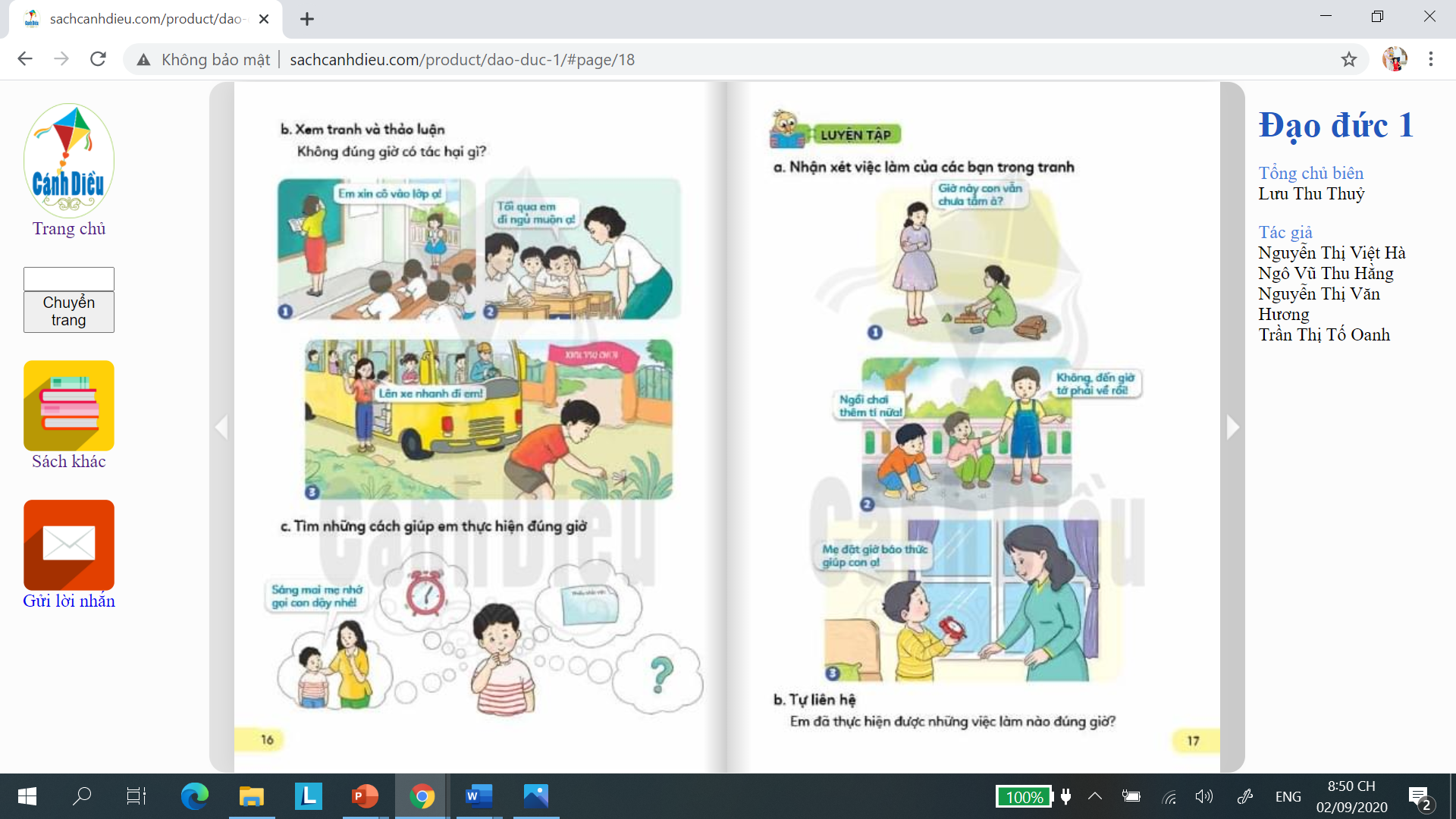 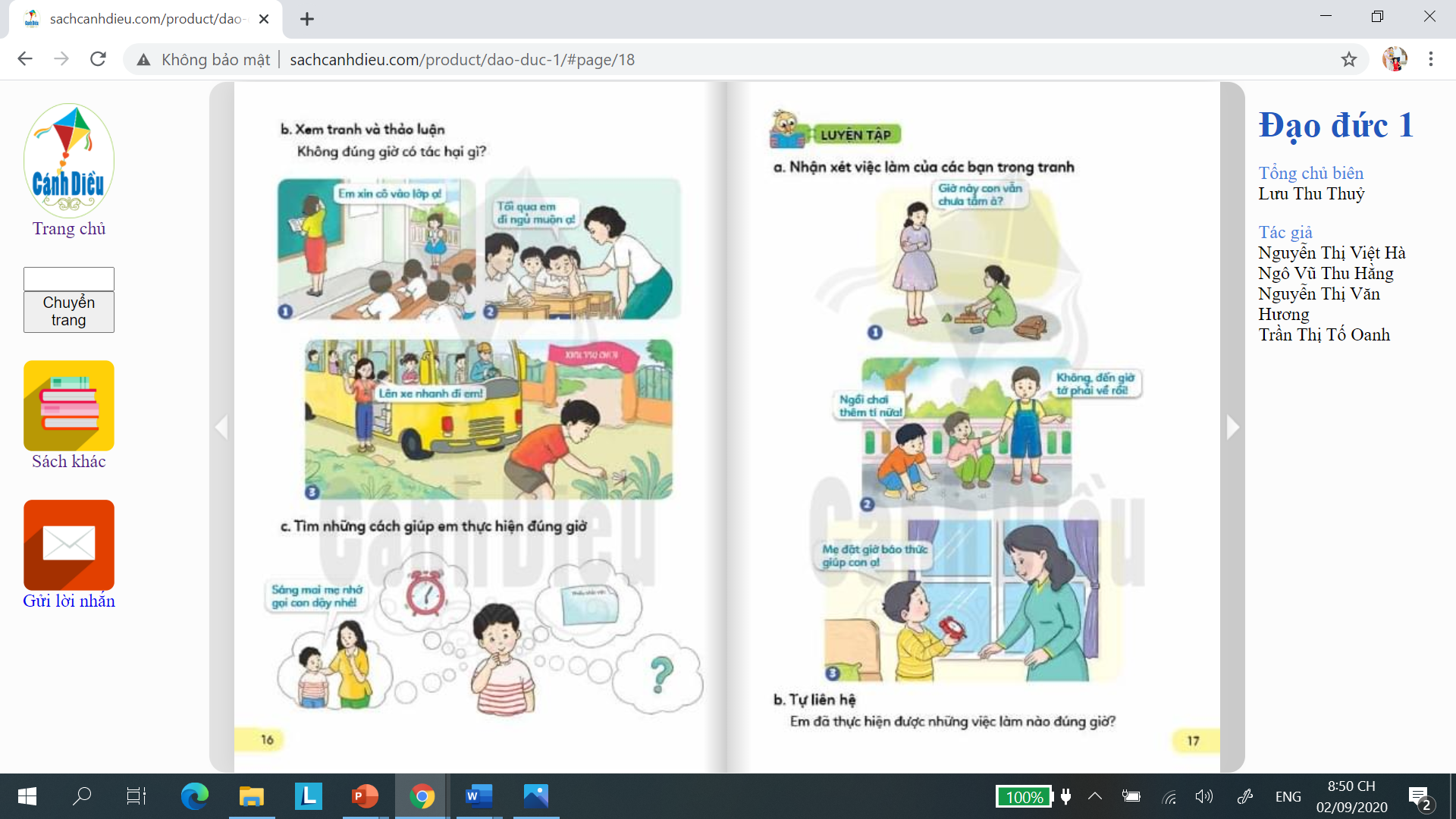 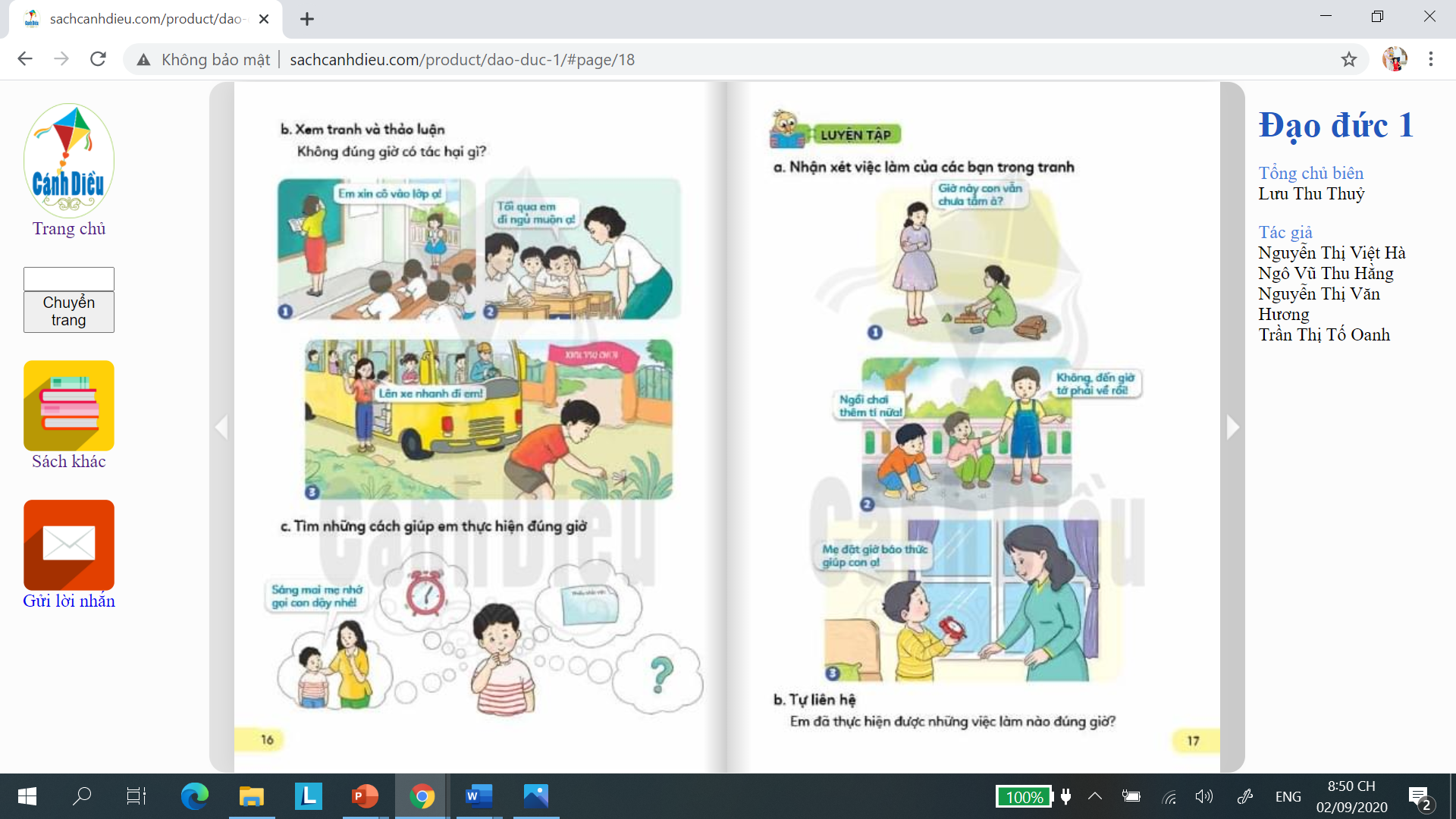 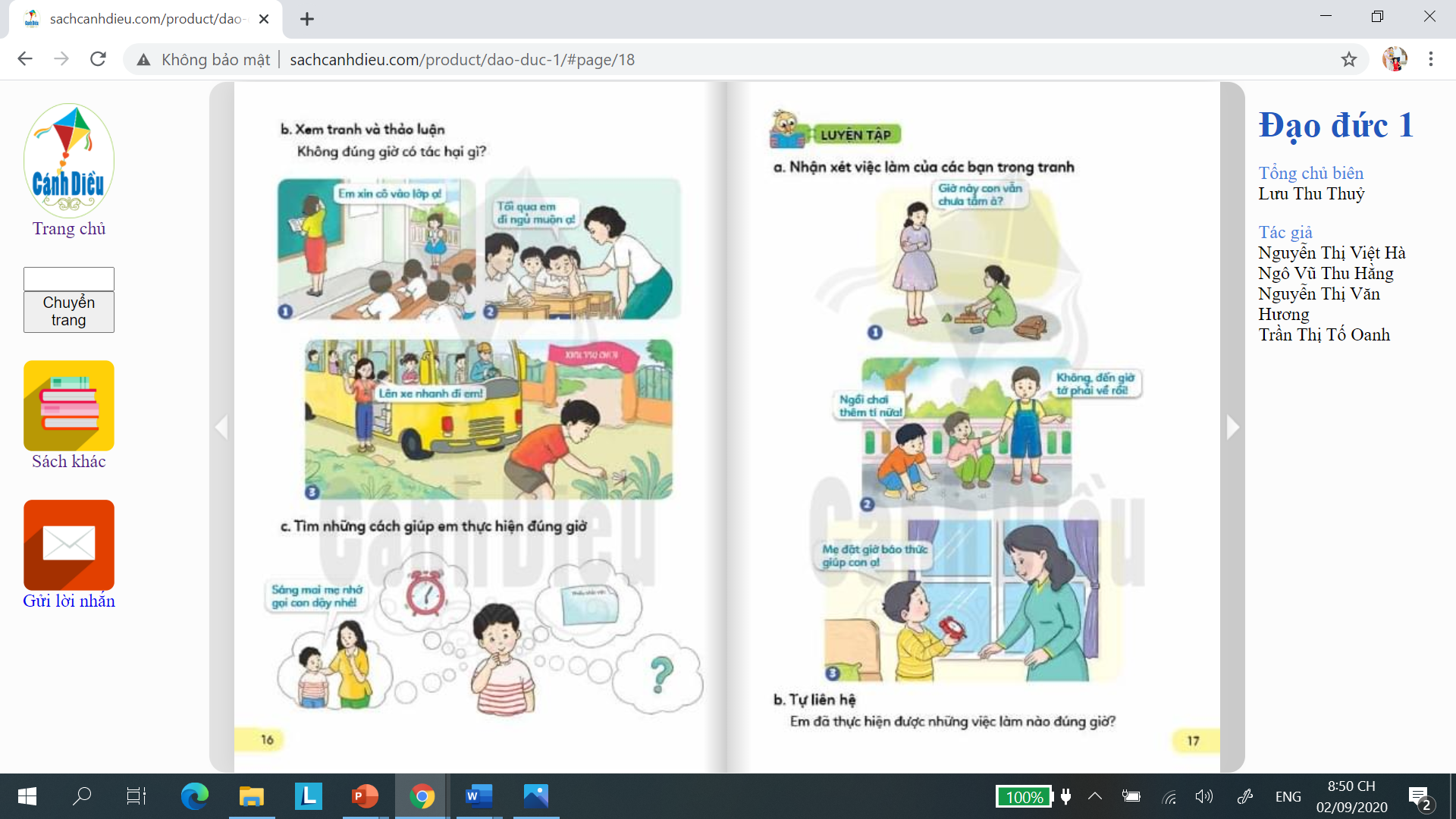 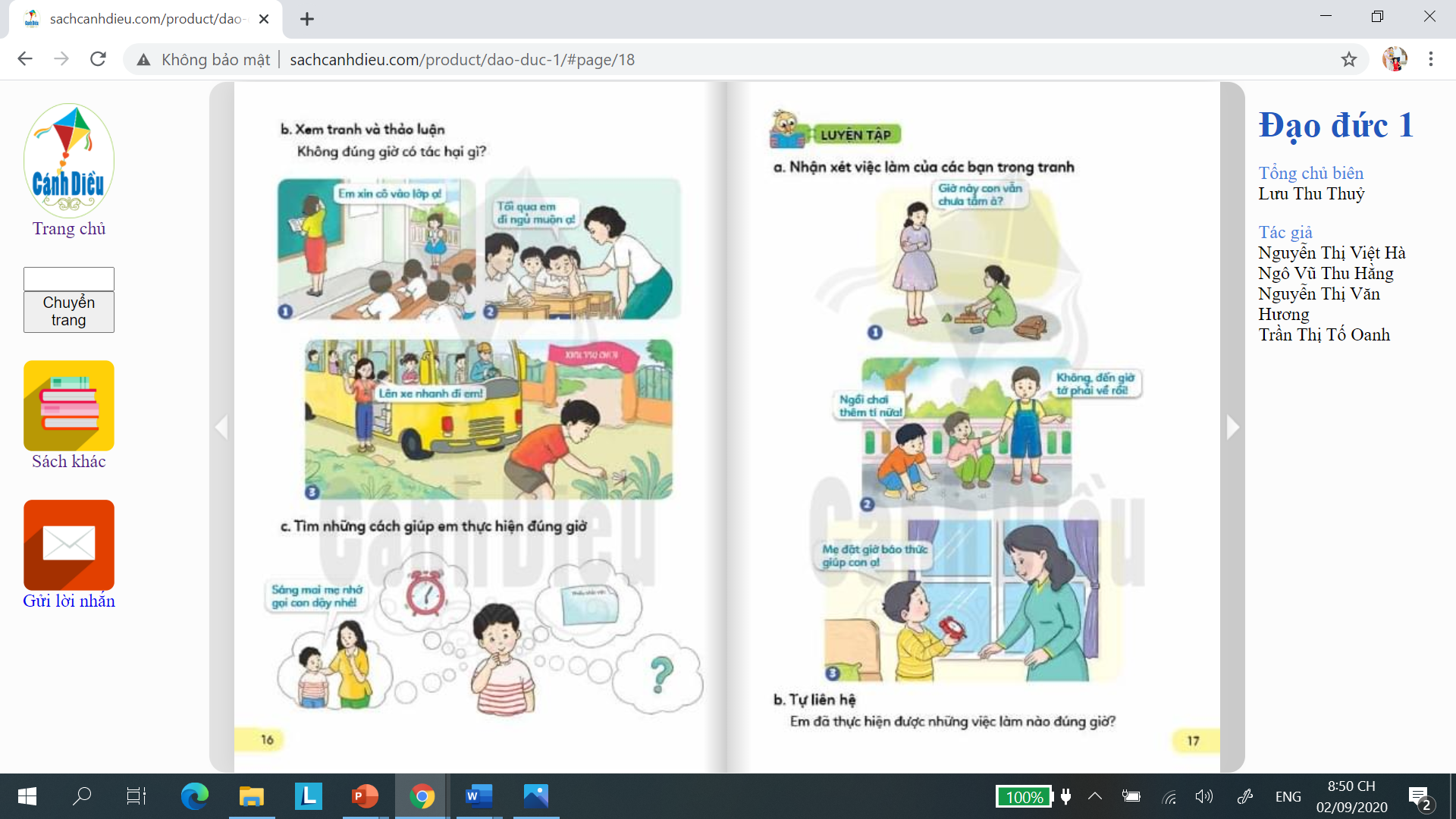 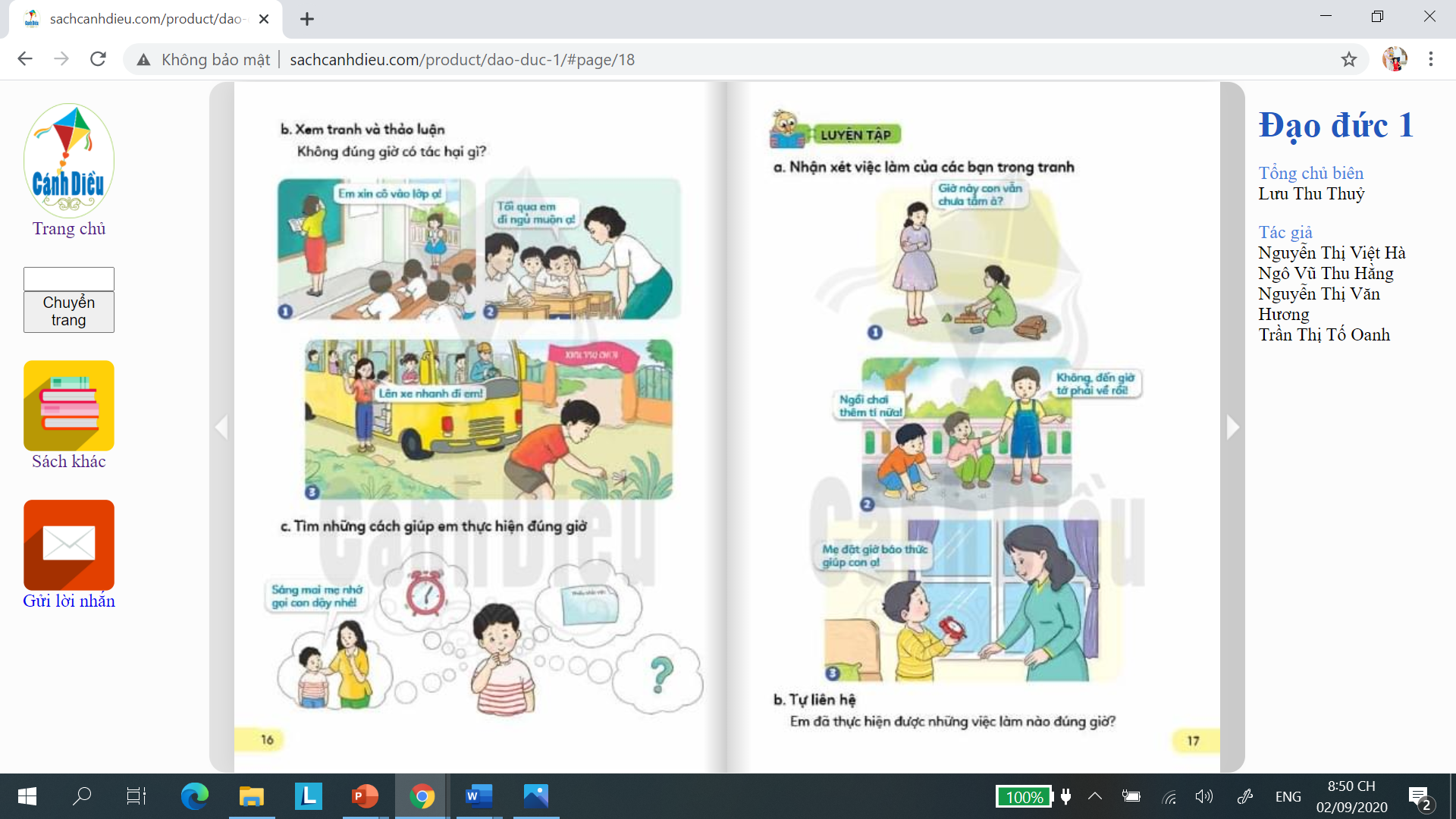 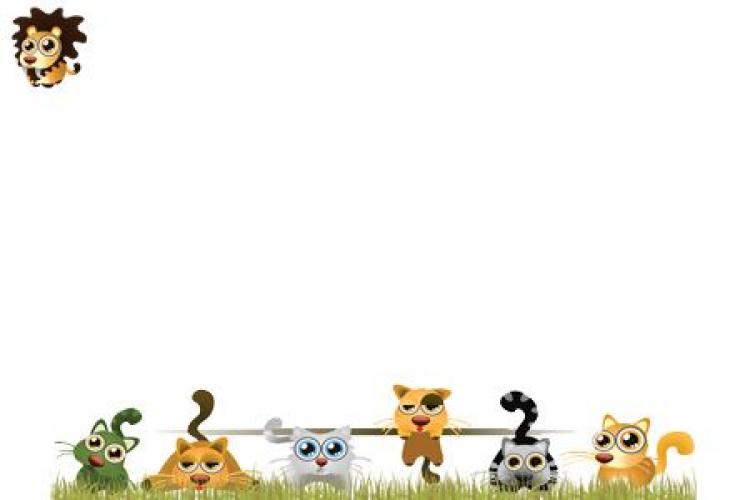 Học tập và sinh hoạt không đúng giờ ảnh hưởng đến sức khỏe và kết quả học tập của bản thân, làm phiền người khác; làm giảm sự tôn trọng của người khác đối với mình.
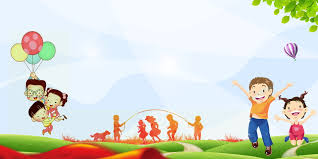 Những cách giúp em thực hiện đúng giờ.
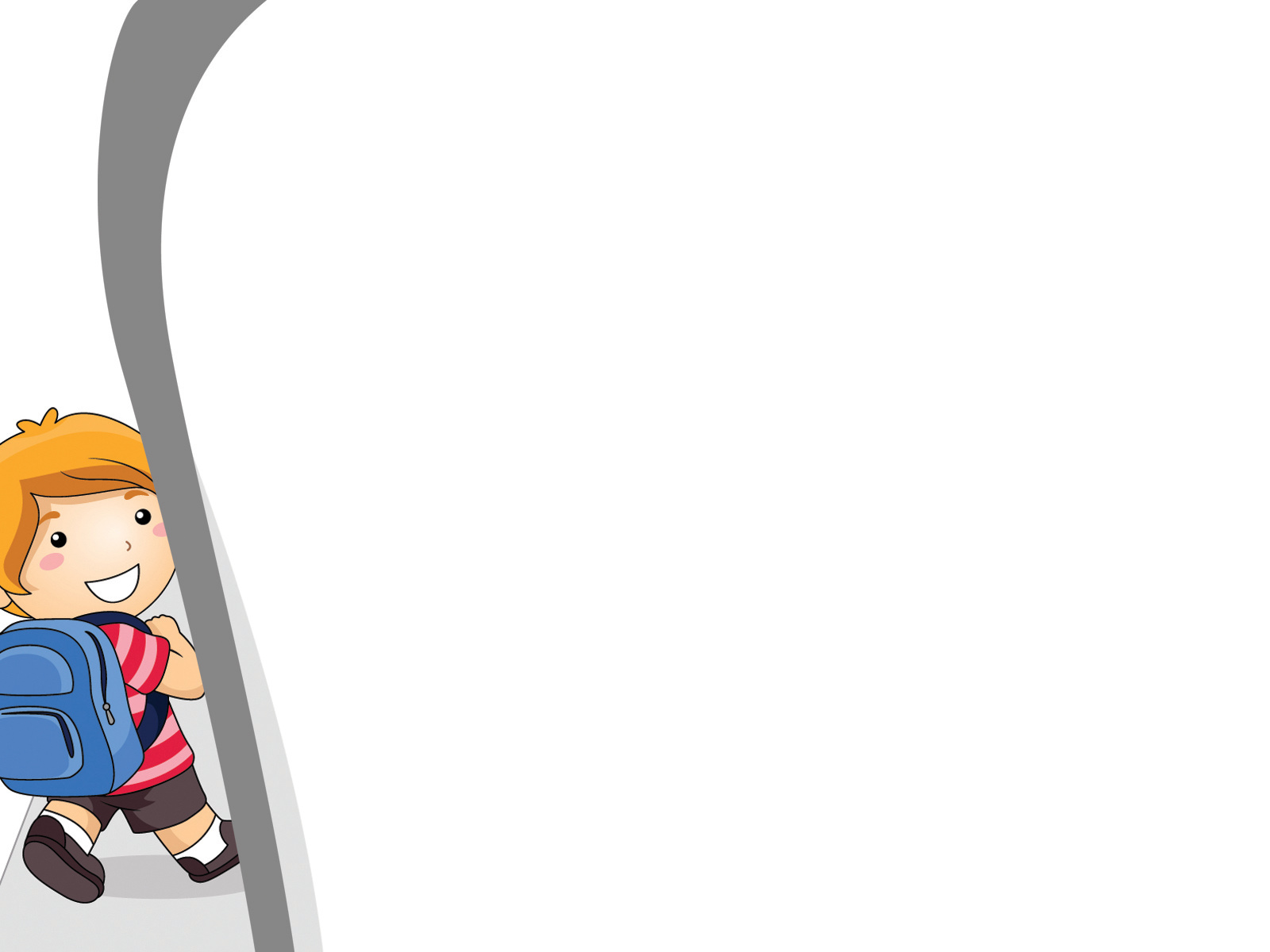 Để thực hiện đúng giờ trong học tập và sinh hoạt, em có thể: nhờ người lớn nhắc nhở; sử dụng chuông đồng hồ báo thức; làm phiếu nhắc việc.
TROØ CHÔI: AI LÀ NHÀ THÔNG THÁI ?
Đội A
Đội B
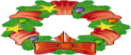 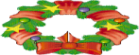 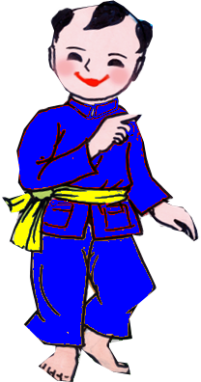 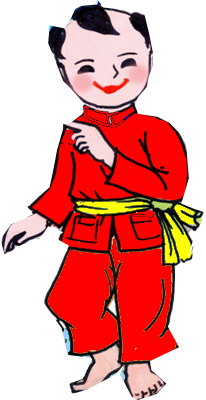 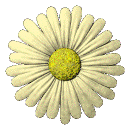 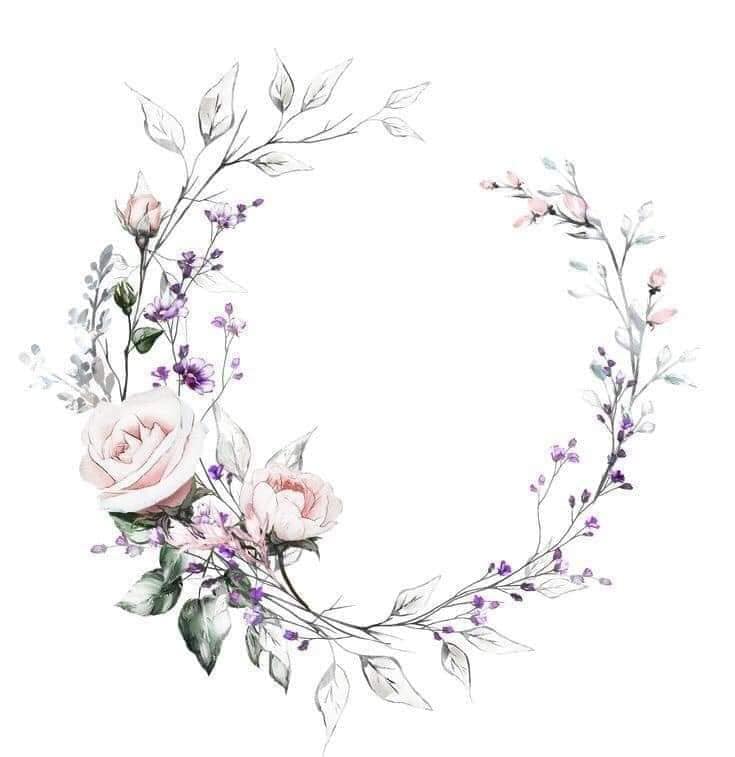 CỦNG CỐ
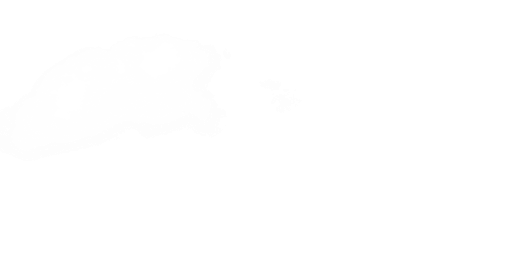 KÍNH CHÚC QUÝ THẦY CÔ MẠNH KHOẺ- HẠNH PHÚC
CHÚC CÁC CON CHĂM NGOAN, HỌC GIỎI !
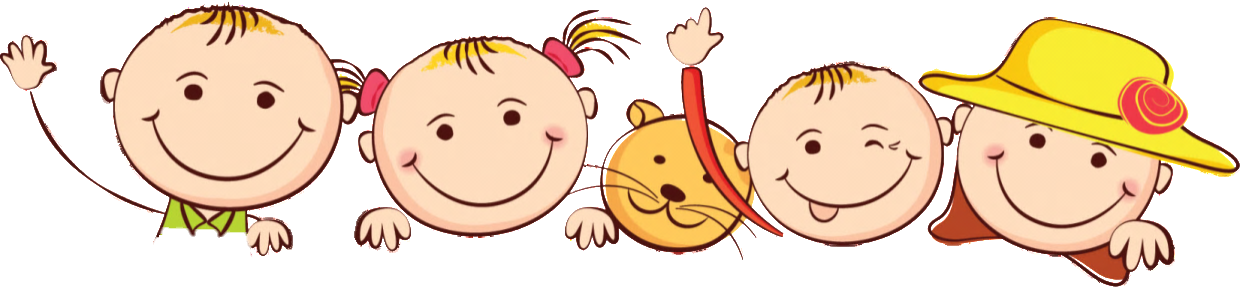 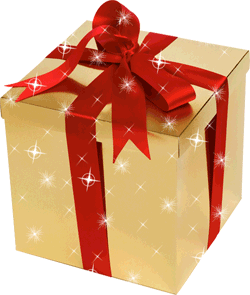 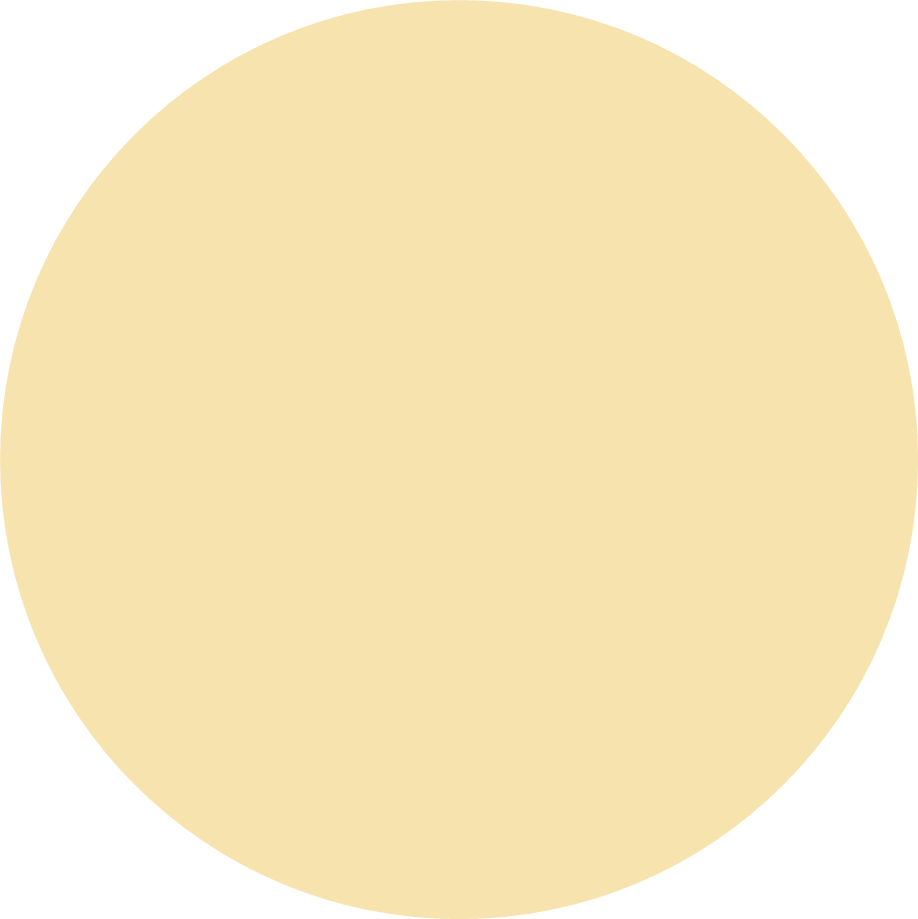 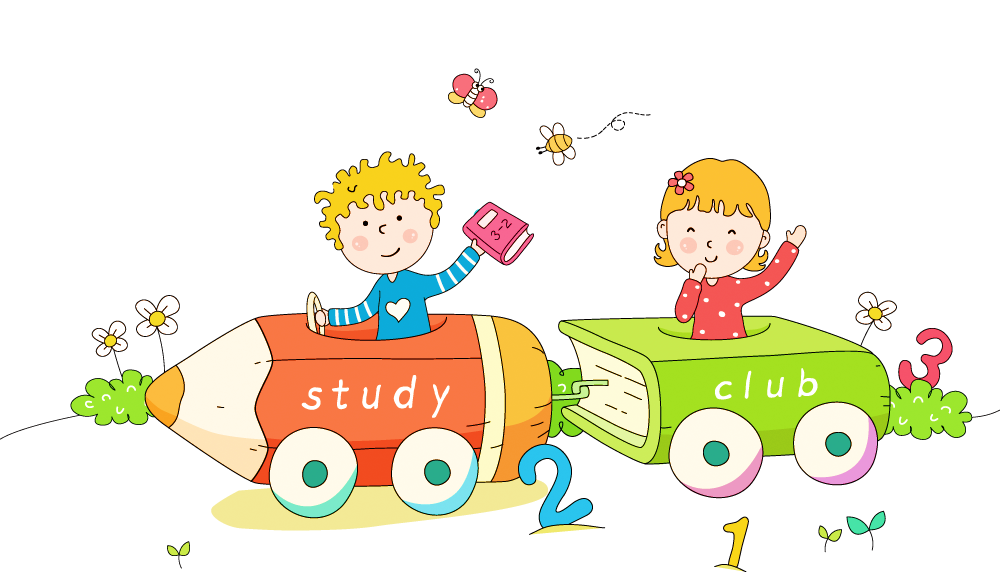 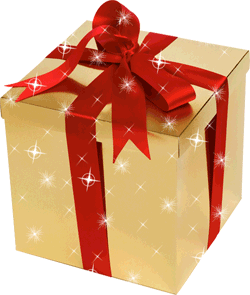 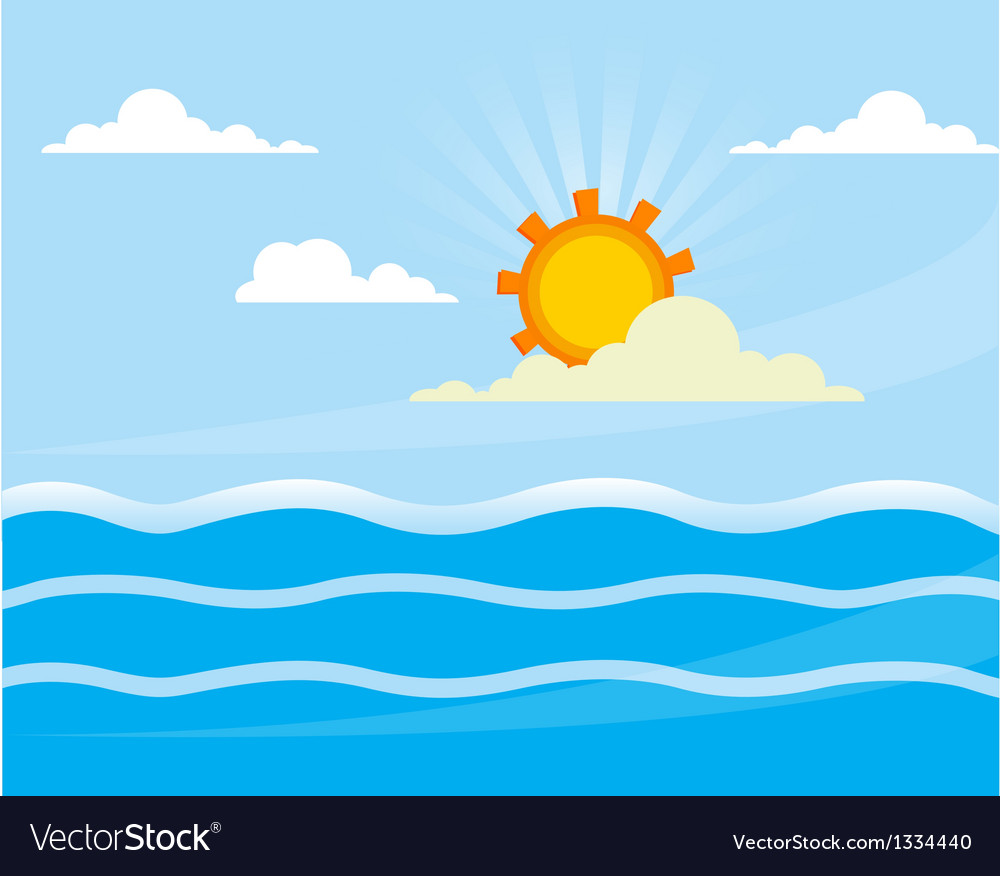 Trò chơi : Thuyền chở nền nếp gì?